The role of NOTCH1 in Aortic Valve Disease (AoVD1)
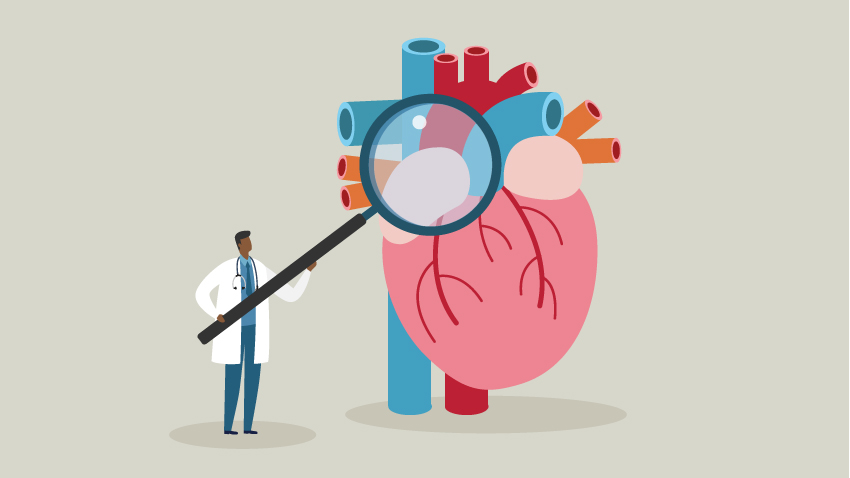 Mario Bertogliat
Gen 564
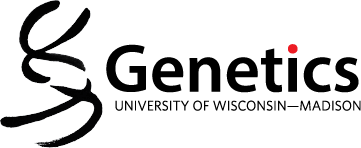 What is Aortic Valve Disease 1 (AoVD1)?
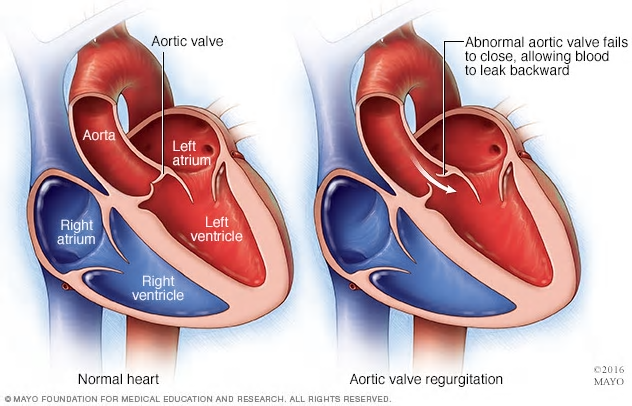 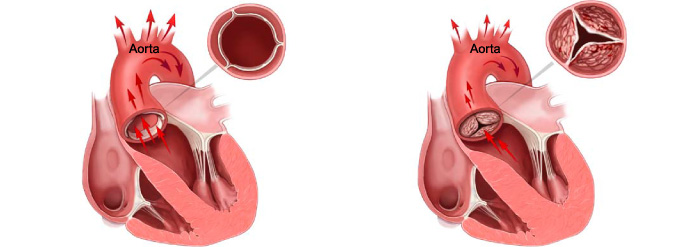 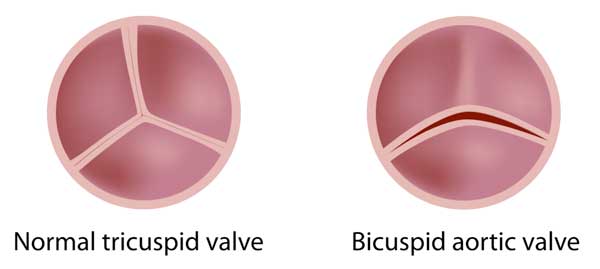 Bicuspid Malformation
Stenosis
Regurgitation
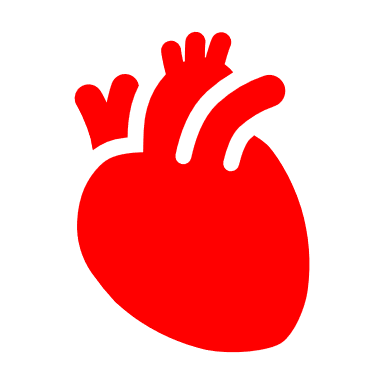 1
How does AoVD1 manifest?
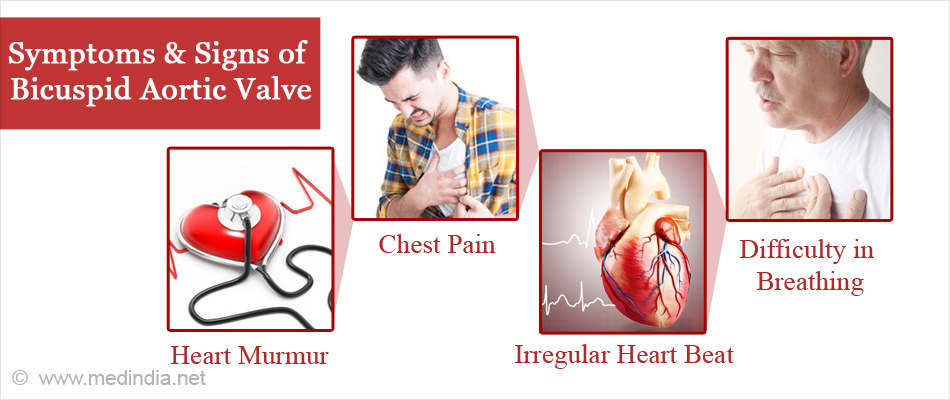 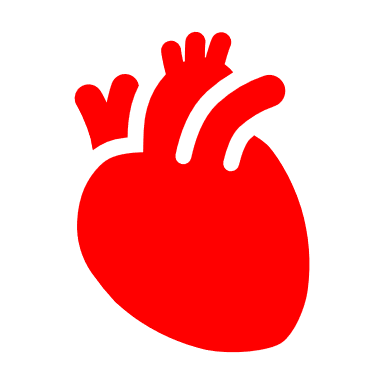 2
NOTCH1 is associated with AoVD1
EGF and EGF CA
NL
ANK
DUF
NODP
NOD
Ligand Binding            Regulation/Dimerization            Signal Transduction
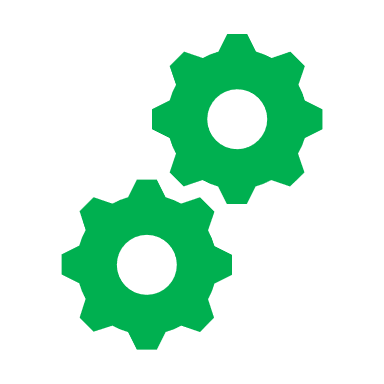 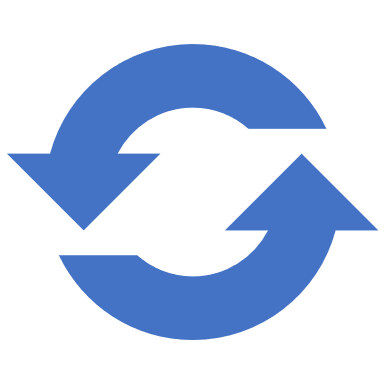 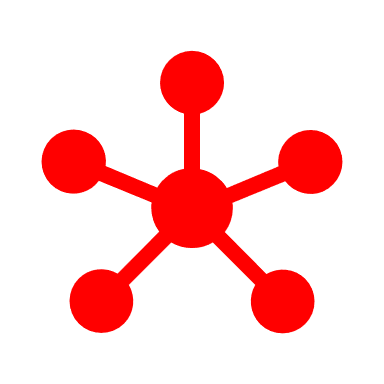 Molecular function
Biological process
Cellular component
Cell membrane
Nucleus
Calcium ion binding
Chromatin DNA binding
RNA polymerase II-specific activity
Organ regeneration
Valve morphogenesis
Apoptotic embryonic digit morphogenesis
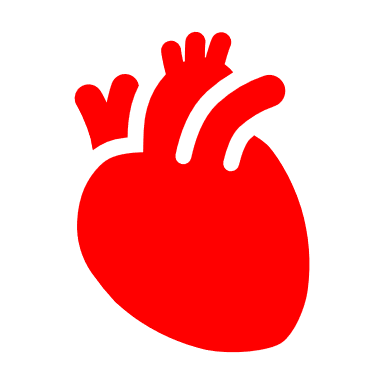 3
The NOTCH Signaling Pathway
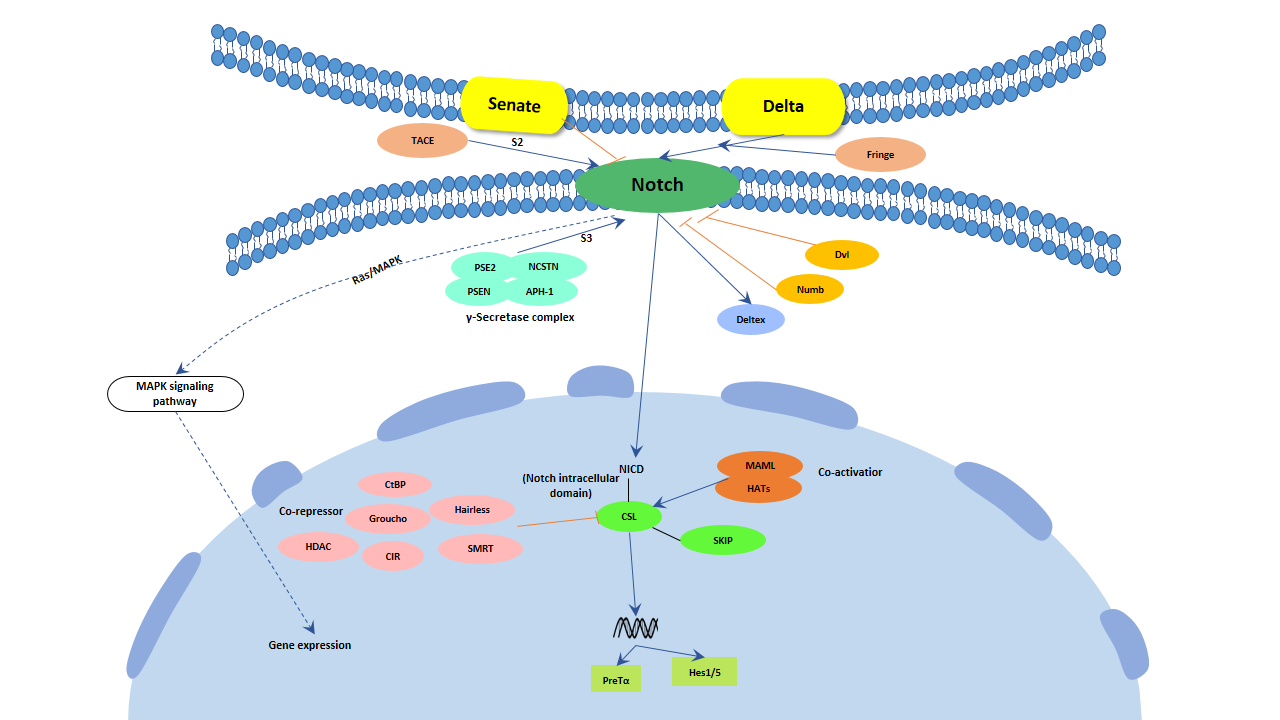 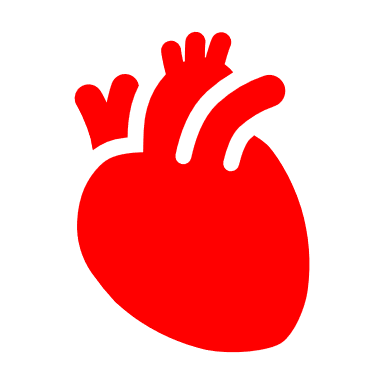 4
NOTCH1 is a conserved transmembrane receptor
2555 AA       -%
EGF and EGF CA
NL
ANK
DUF
NODP
NOD
Human
2531 AA   90.73%
Mouse
2436 AA   67.03%
Zebrafish
2703 AA   49.37%
Fruit Fly
1429 AA  27.67%
C. Elegans
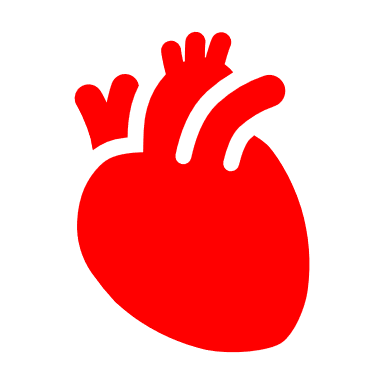 5
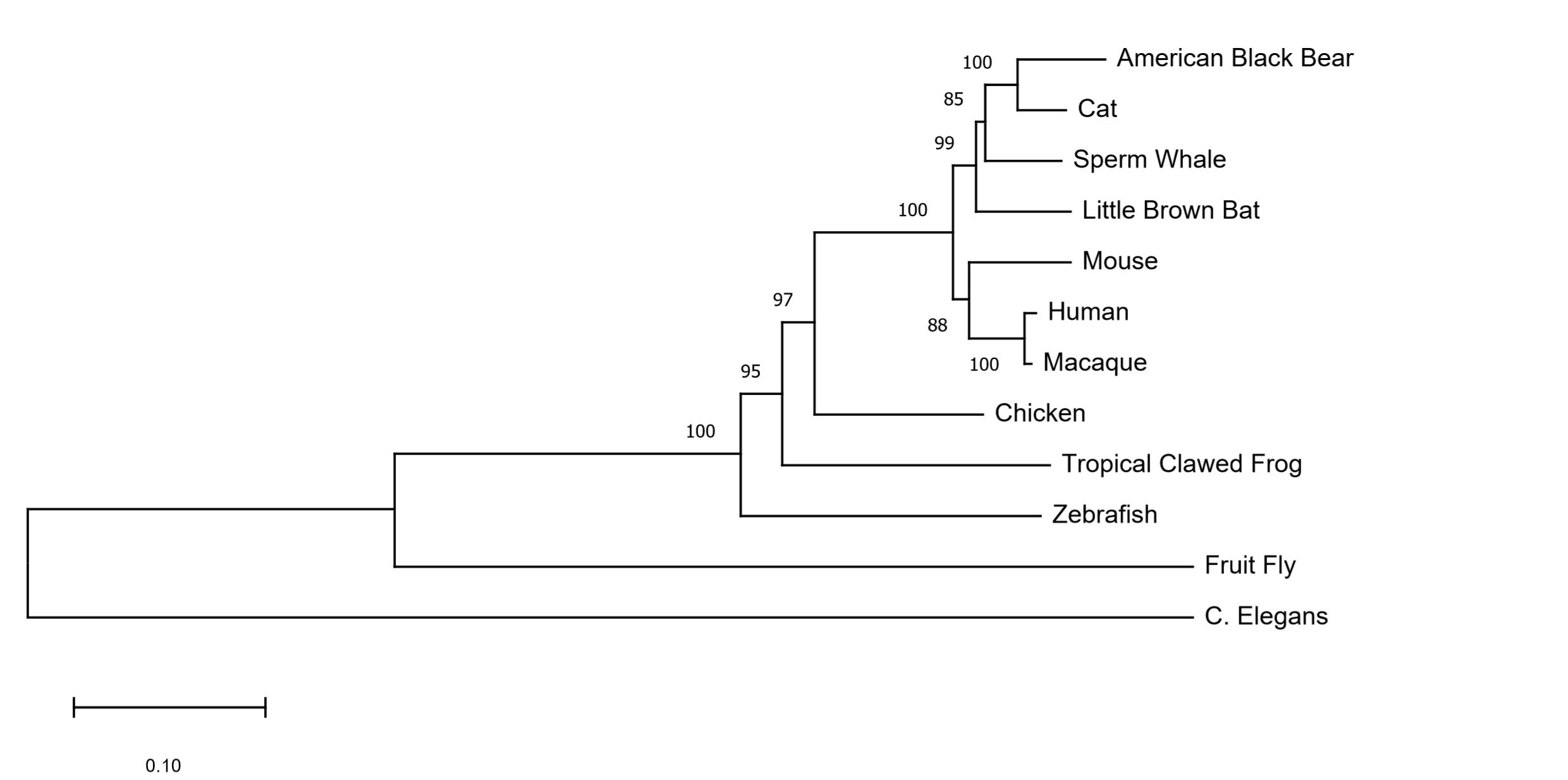 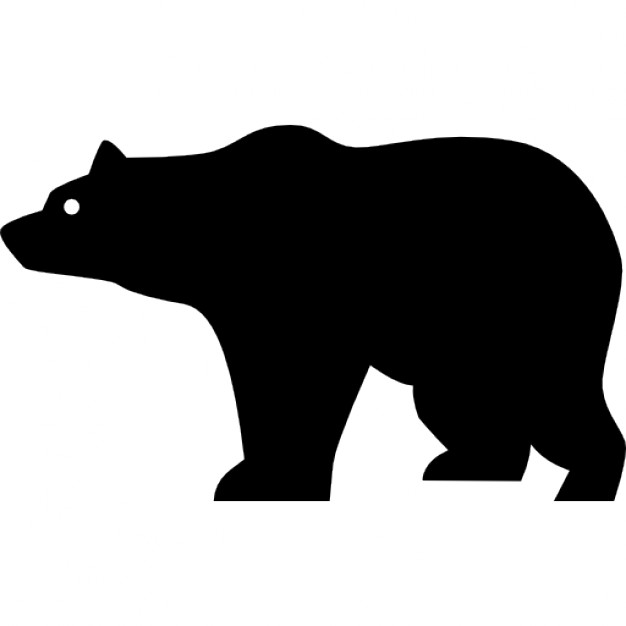 NOTCH1 is well conserved among vertebrates
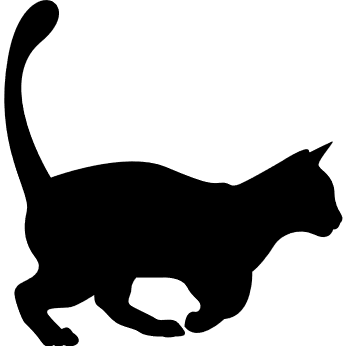 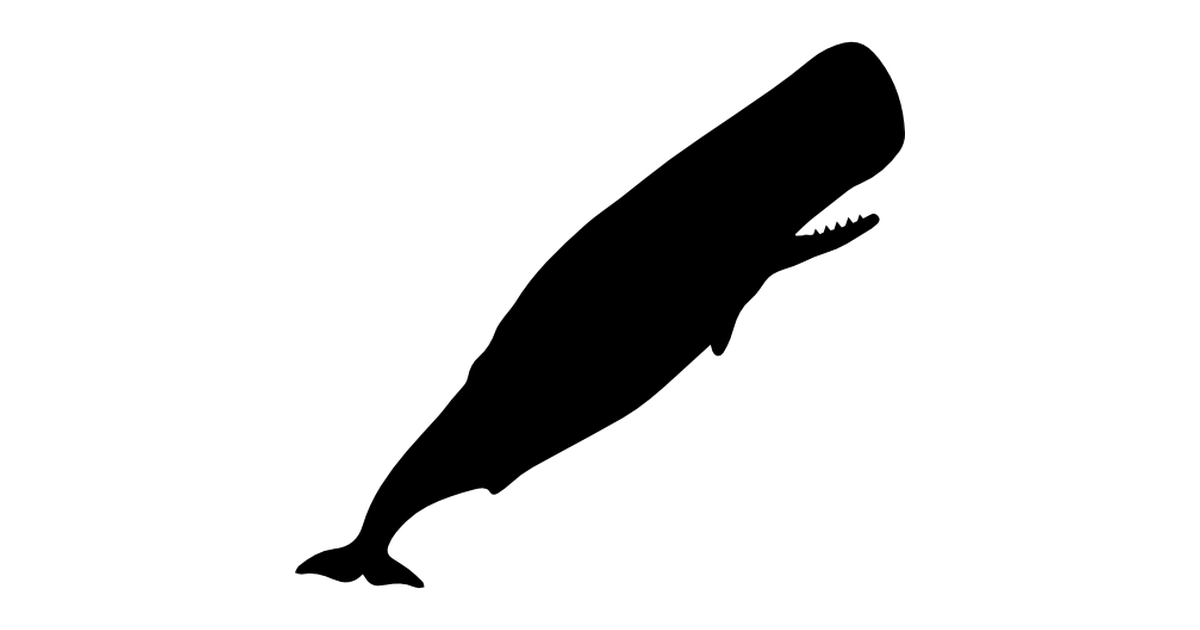 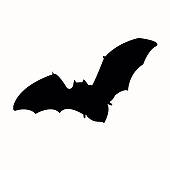 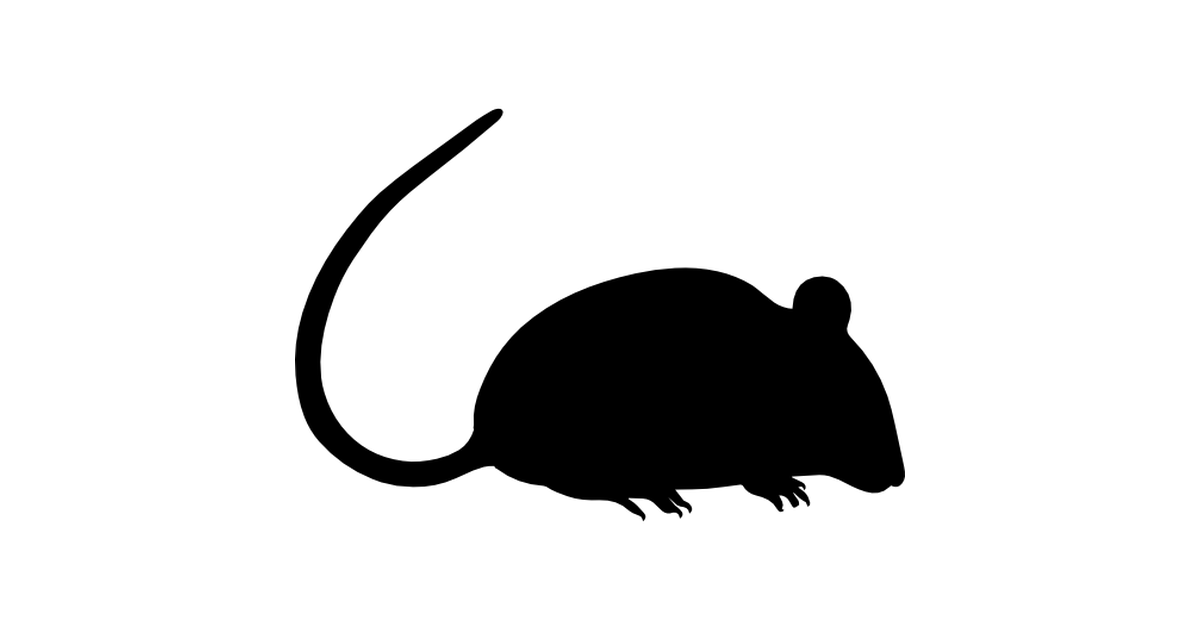 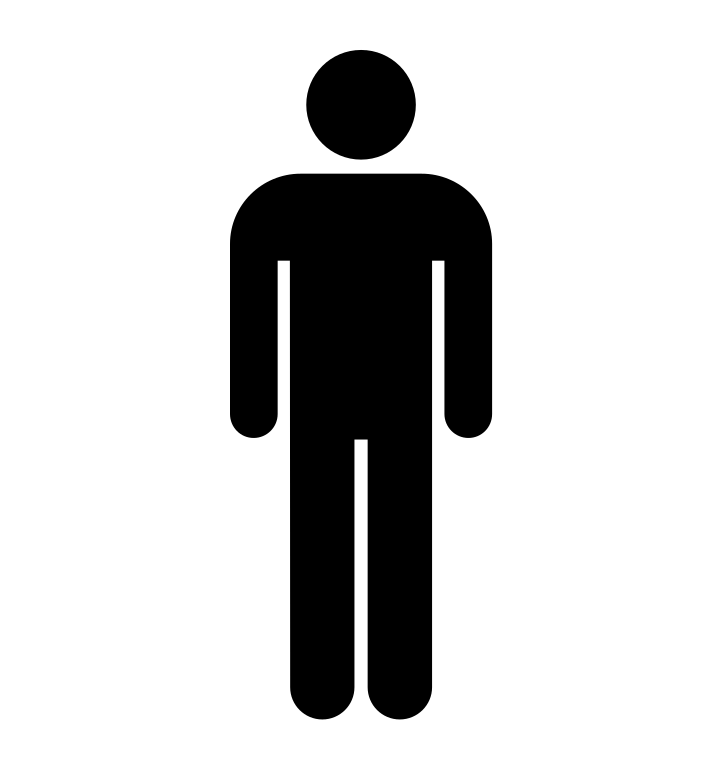 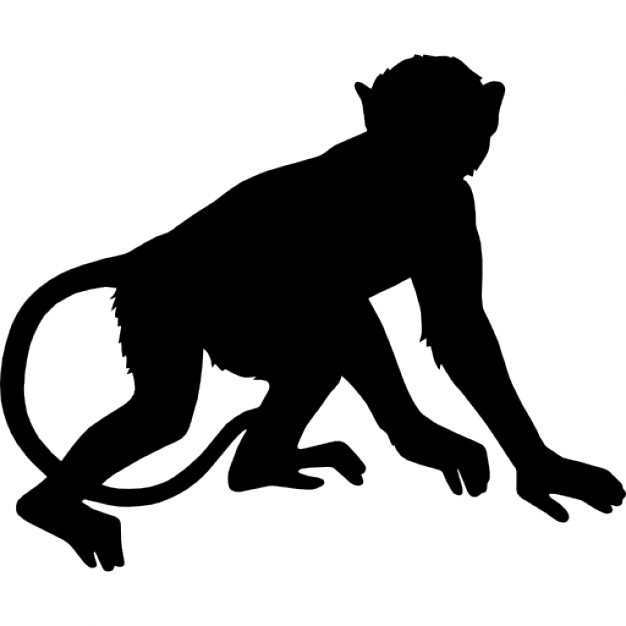 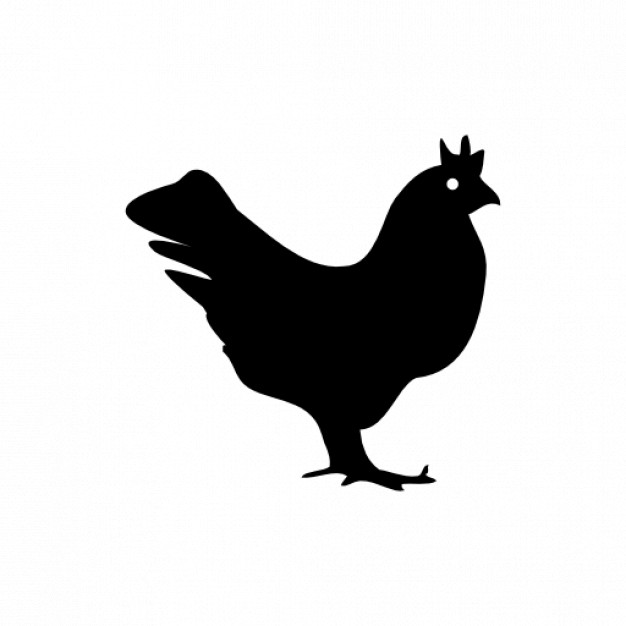 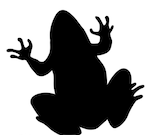 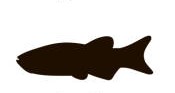 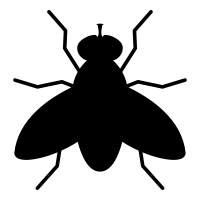 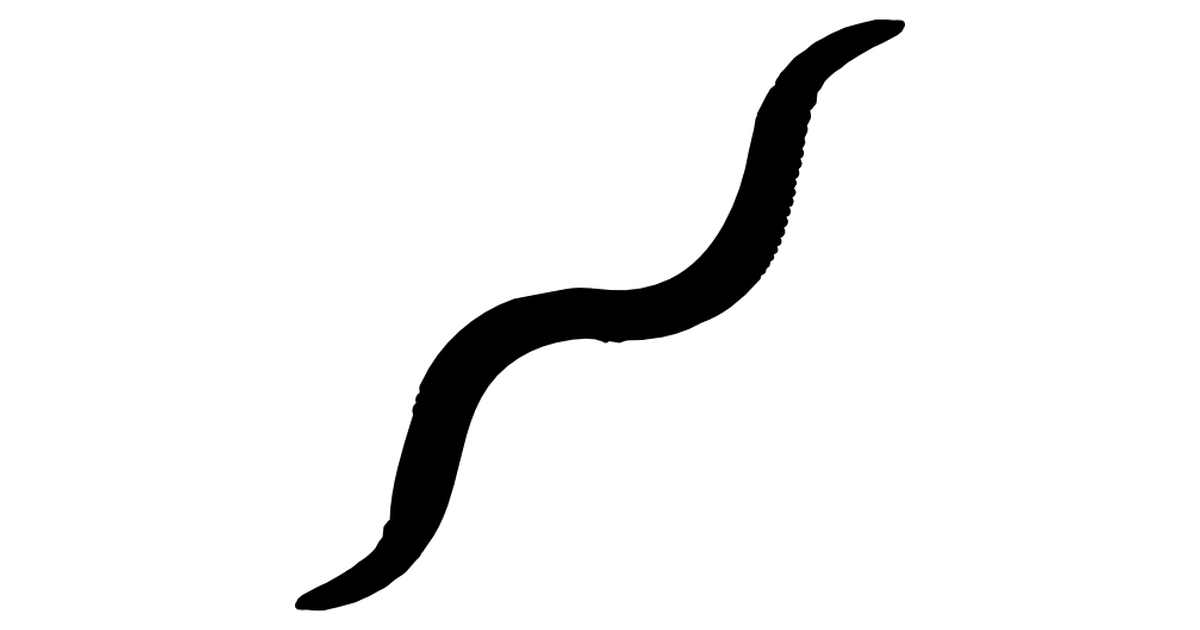 Muscle aligned neighbor-joining method
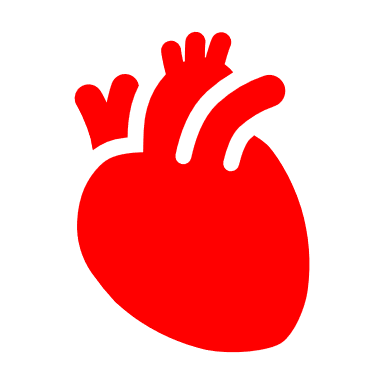 6
Zebrafish can be used to study heart development
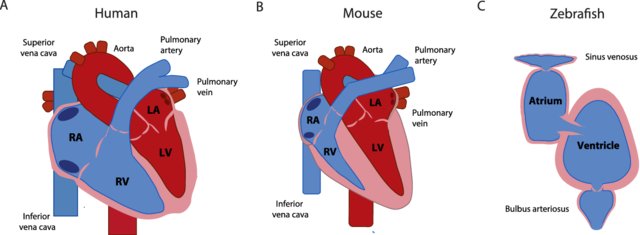 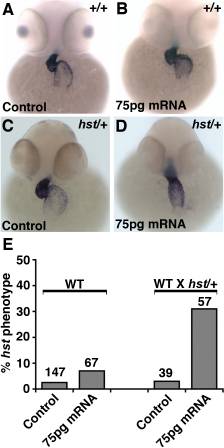 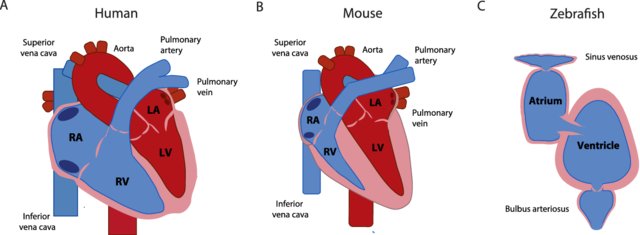 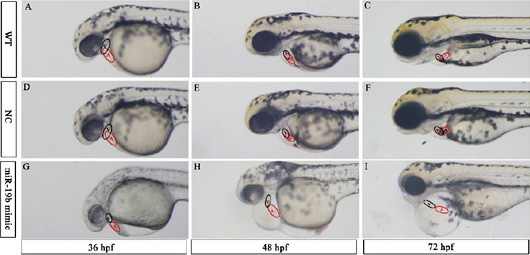 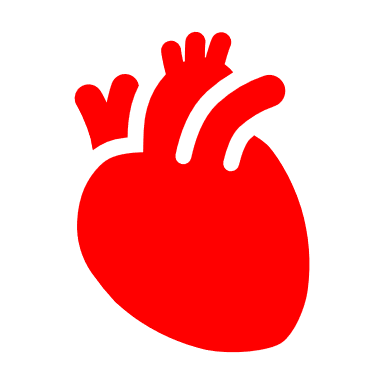 7
What is the gap in knowledge?
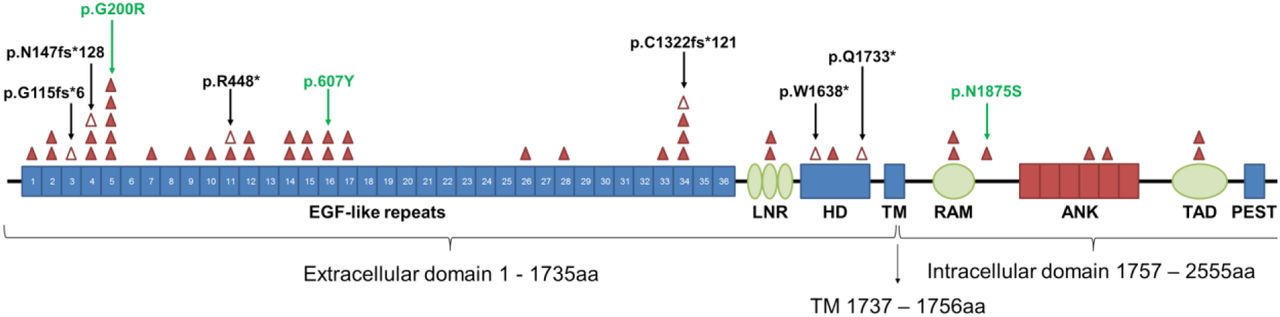 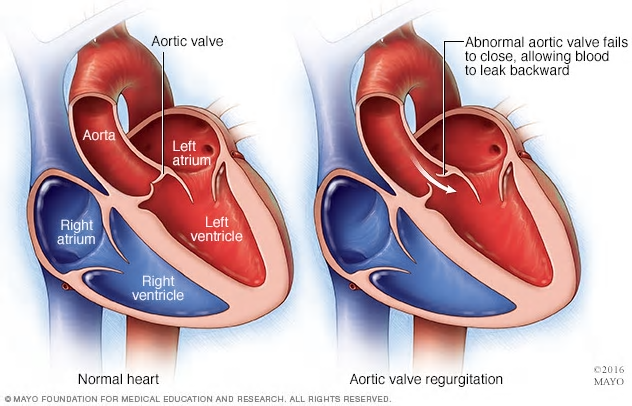 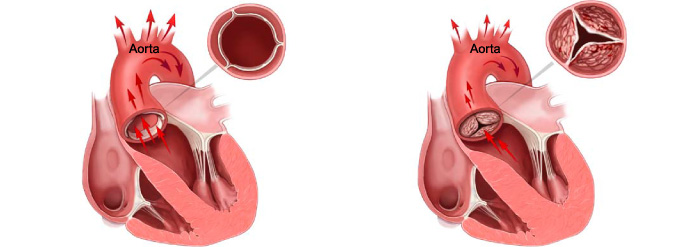 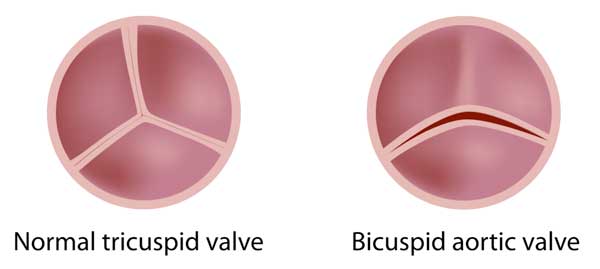 How do mutations within the same gene lead to three drastically different phenotypes in the aortic valve?
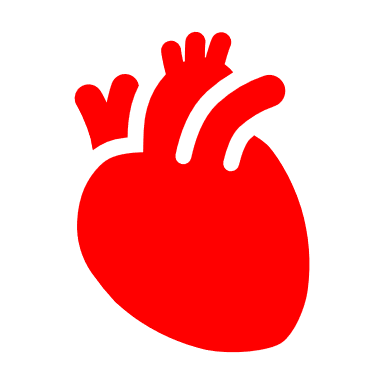 8
What is my primary goal?
Determine the role of NOTCH1 in aortic valve formation
AIM 1
AIM 2
AIM 3
Compare protein interactions of WT and mutant NOTCH1 lines
Identify and mutate conserved amino acids in NOTCH1
Identify expression changes in response to NOTCH1 knockdown
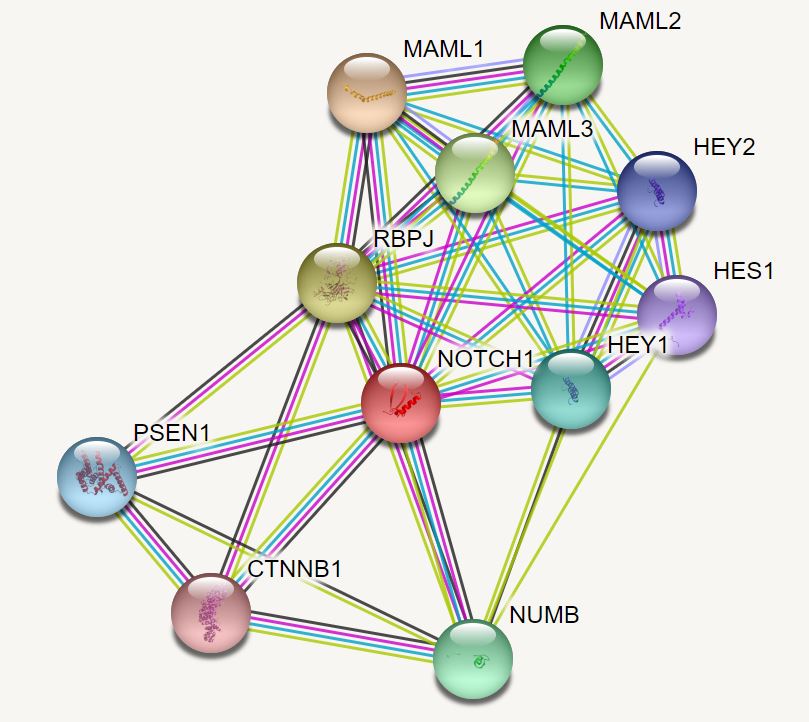 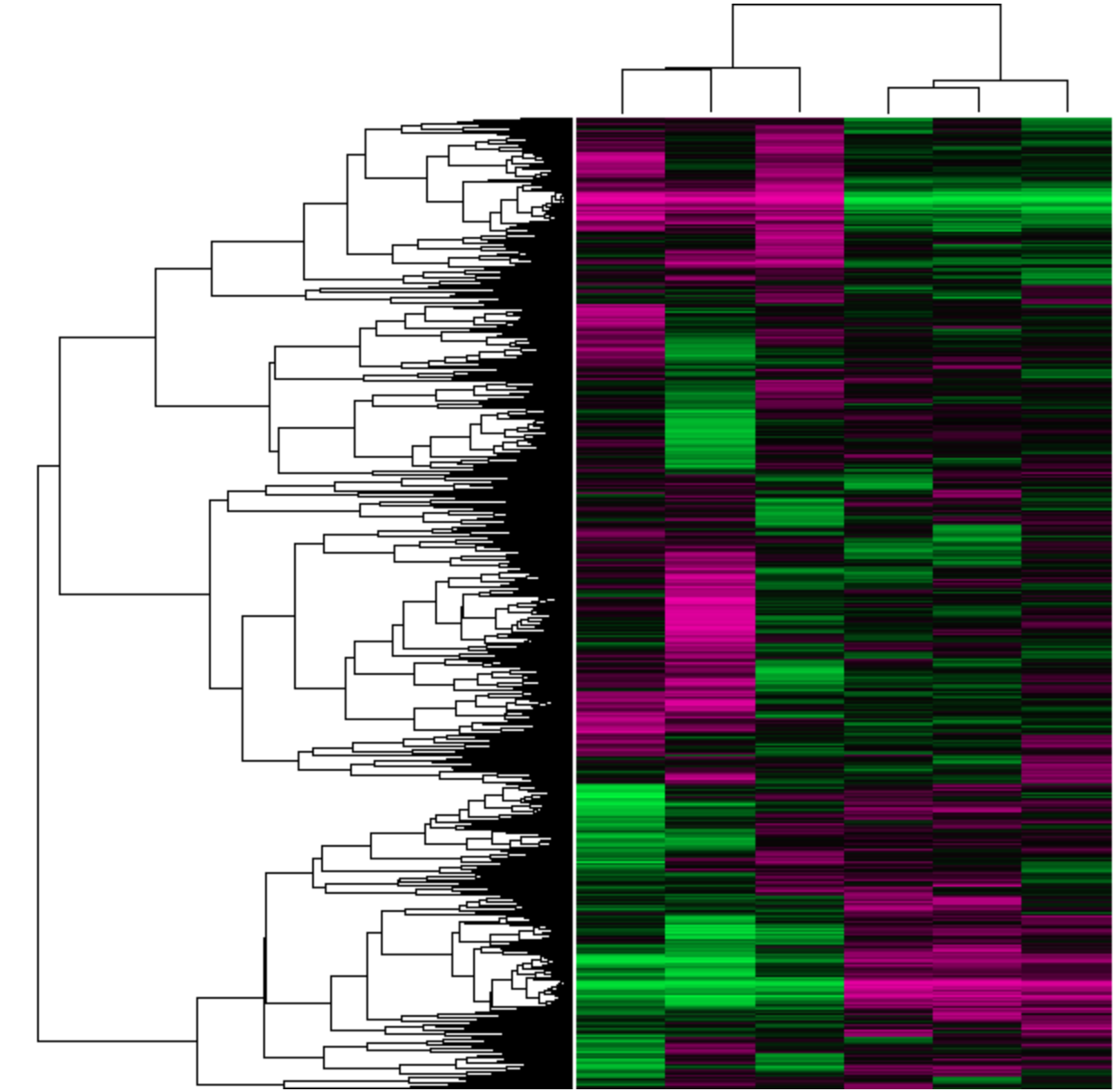 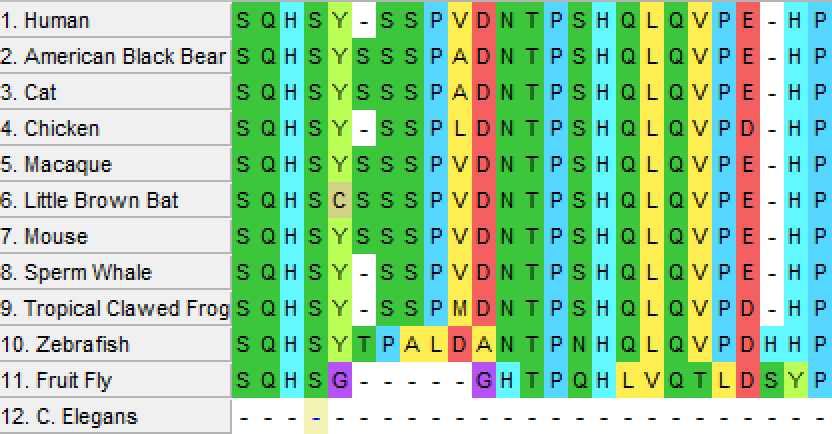 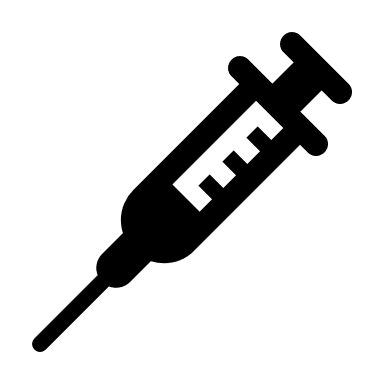 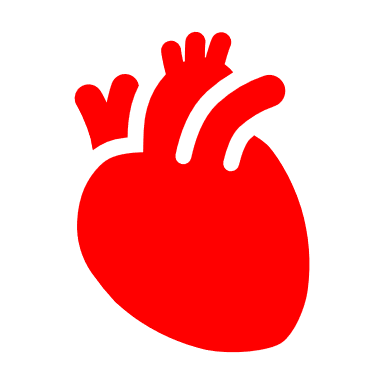 9
Hypothesis 1: Conserved NOTCH1 residues are critical to aortic valve development
SCREEN
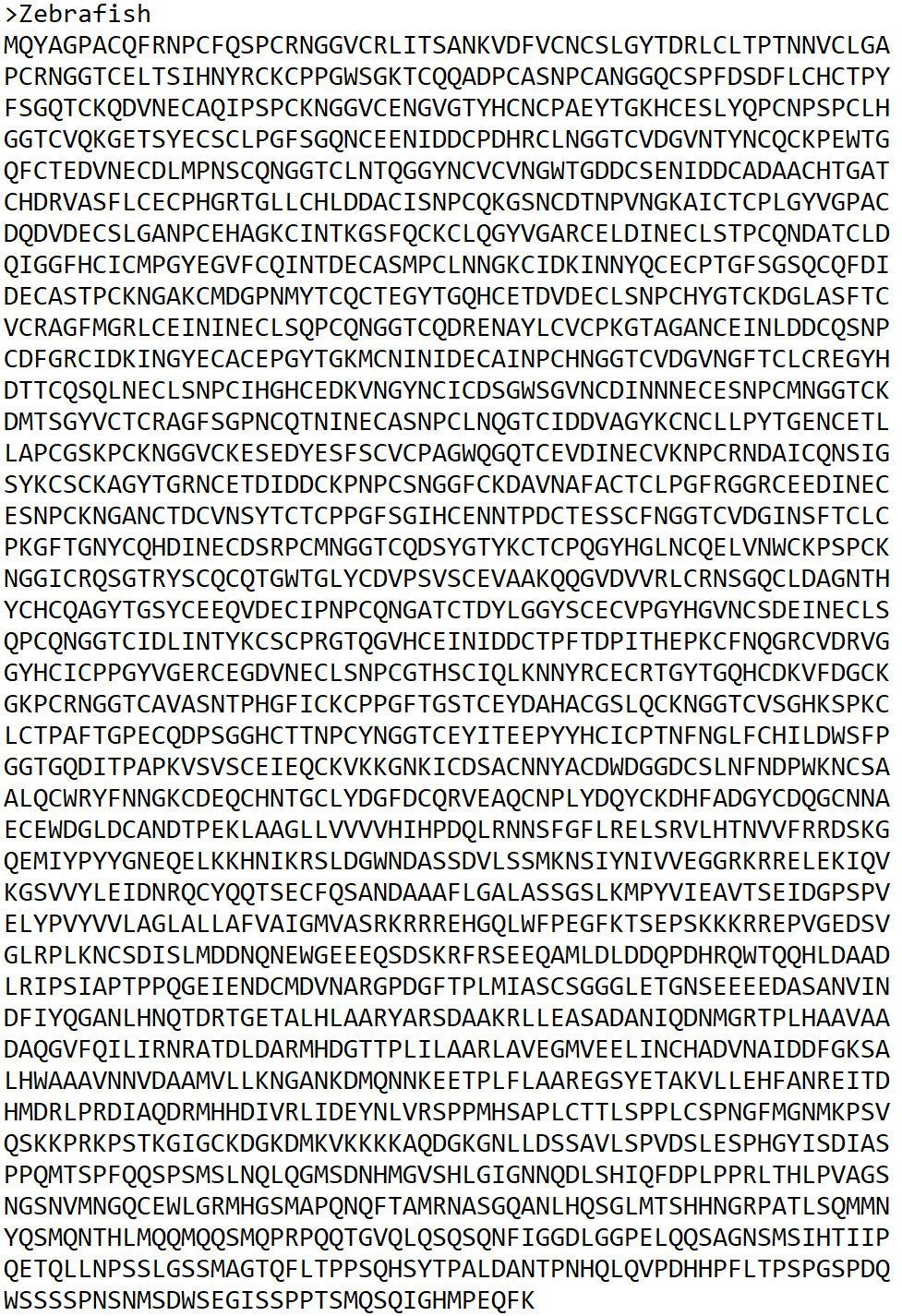 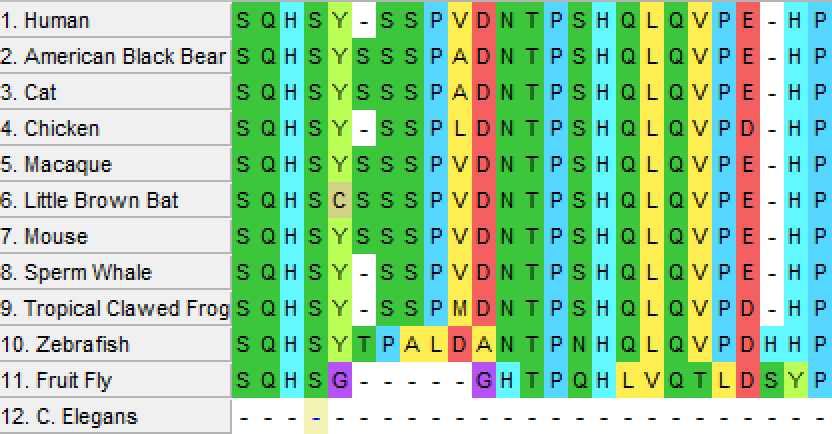 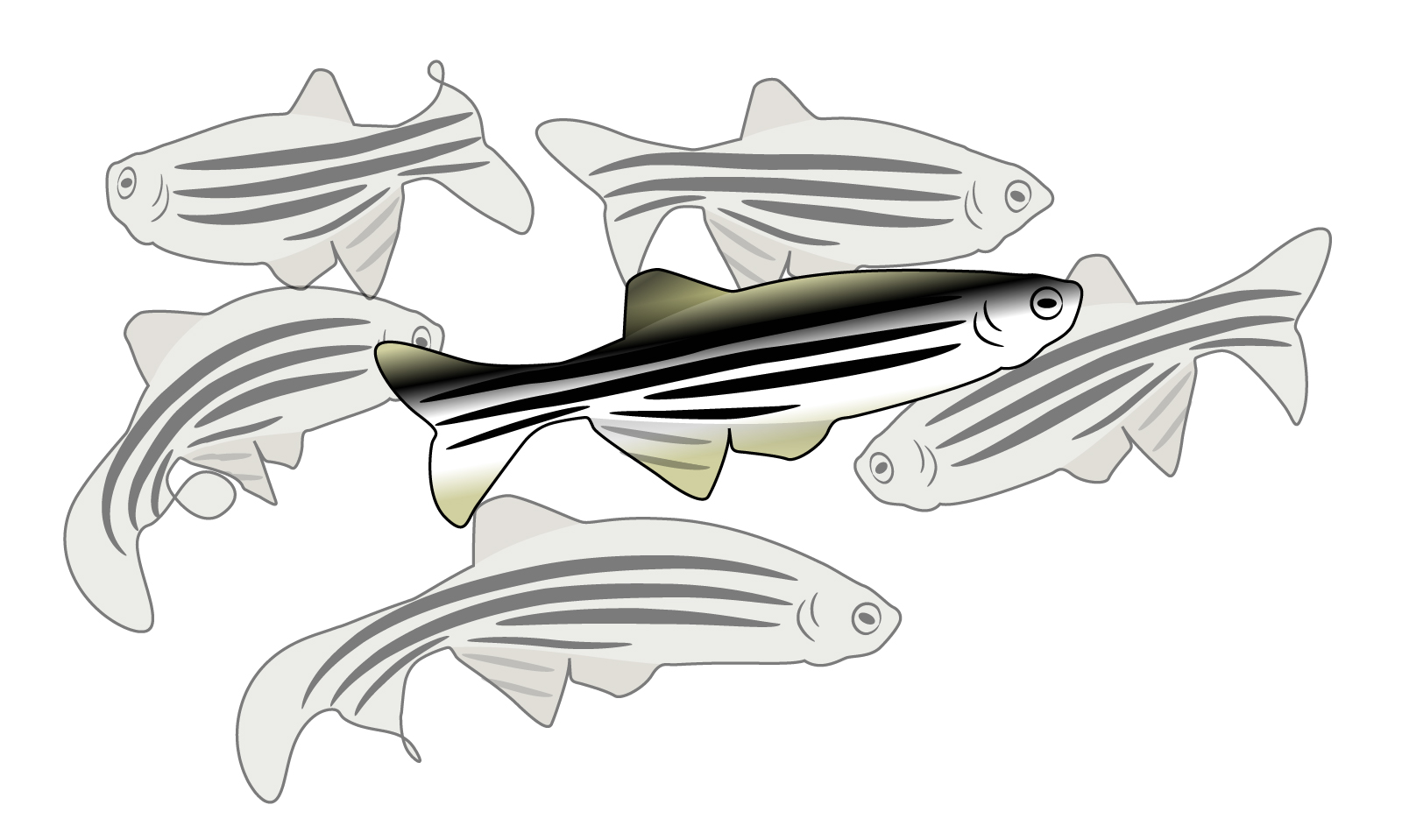 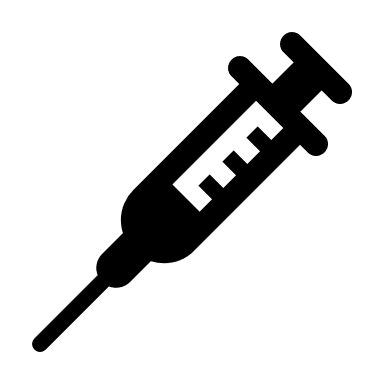 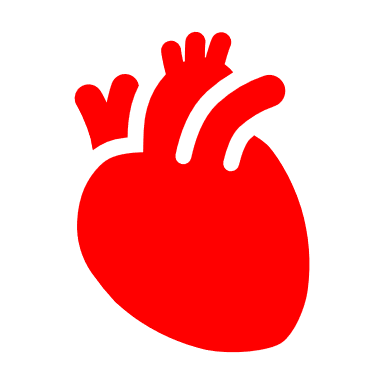 10
AIM 1: Identify and mutate conserved NOTCH1 amino acids
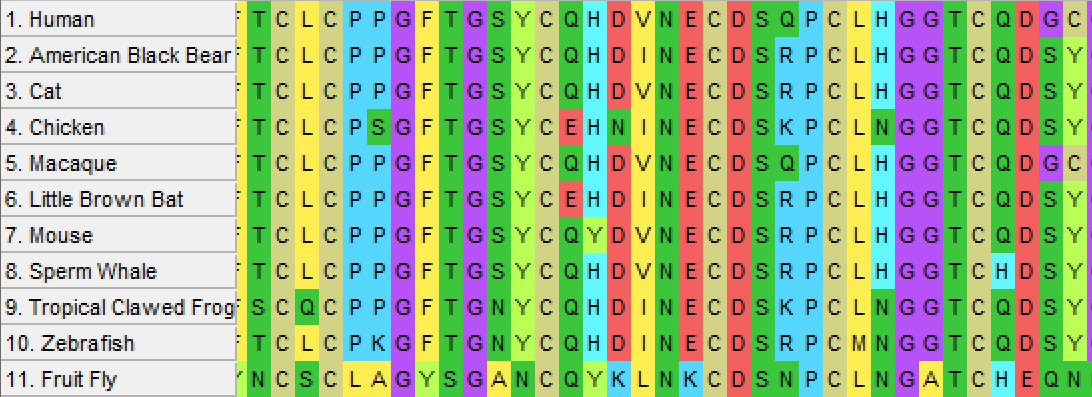 Clustal Alignment Site 1071-1105
Possible Cysteine-Glycine Motif
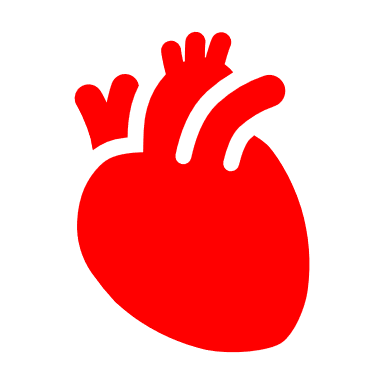 11
AIM 1: Identify and mutate conserved NOTCH1 amino acids
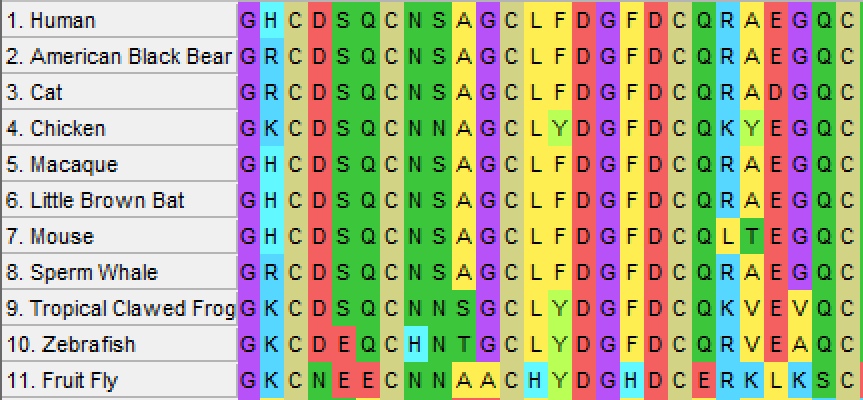 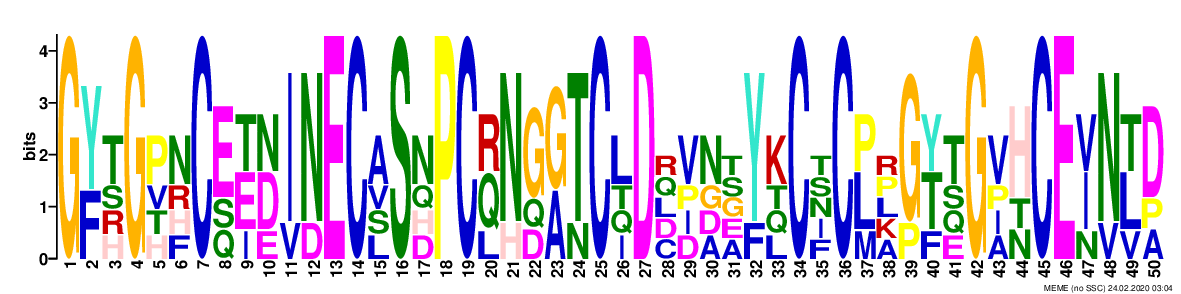 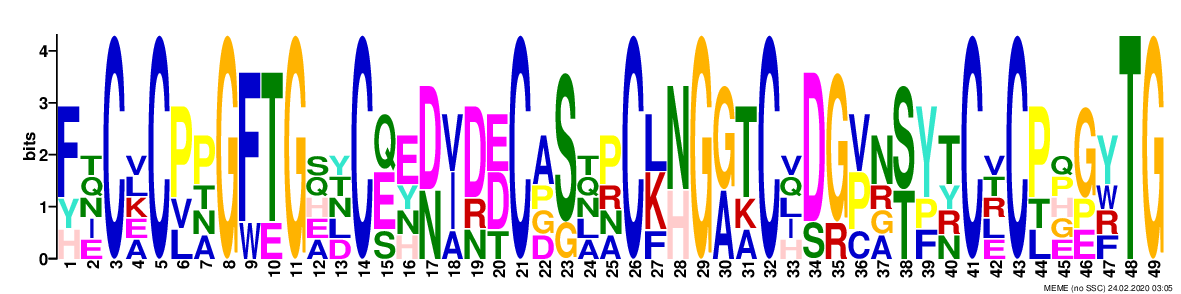 Clustal Alignment Site 1580-1605
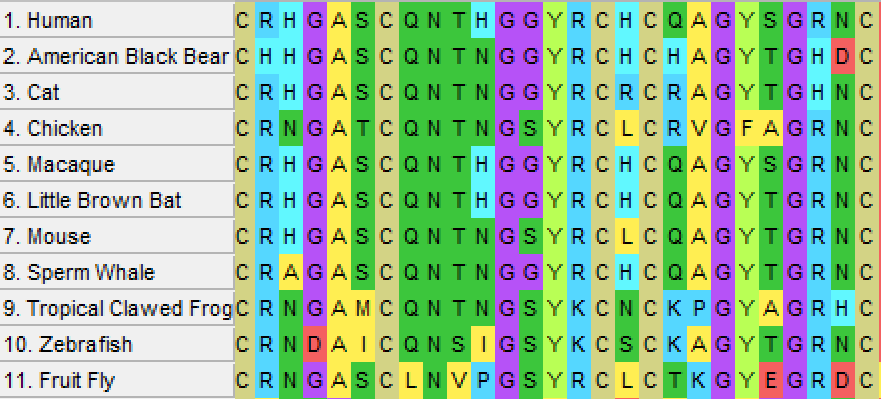 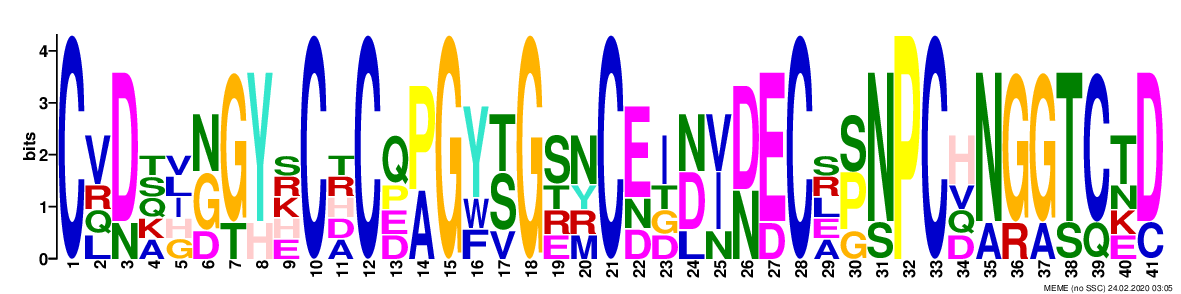 Top 3 NOTCH1 motifs
Clustal Alignment Site 942-968
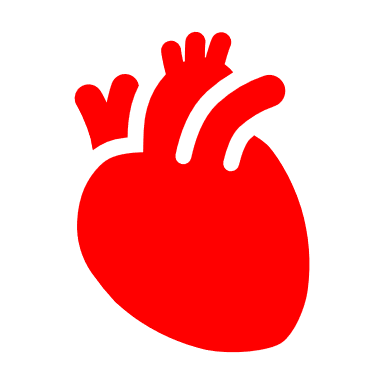 12
AIM 1: Identify and mutate conserved NOTCH1 amino acids
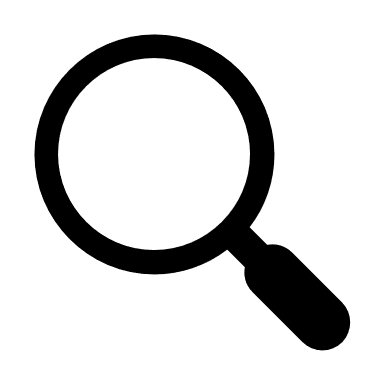 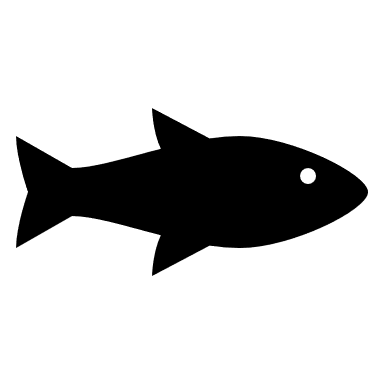 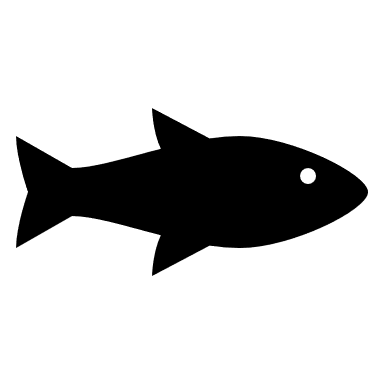 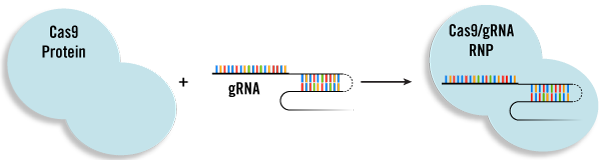 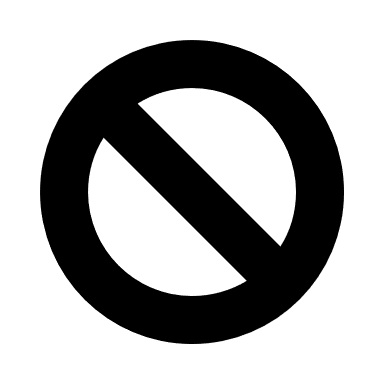 WT
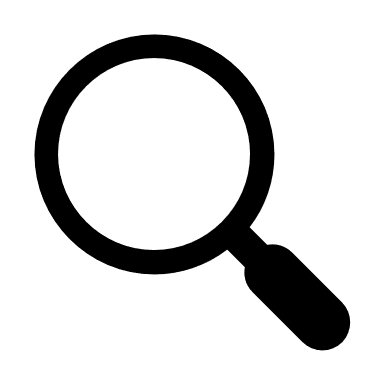 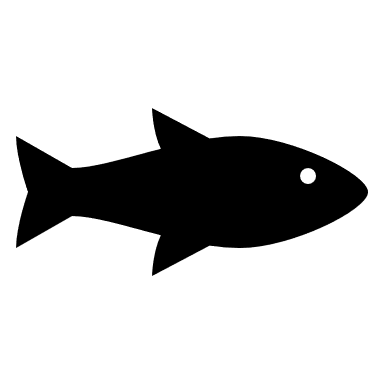 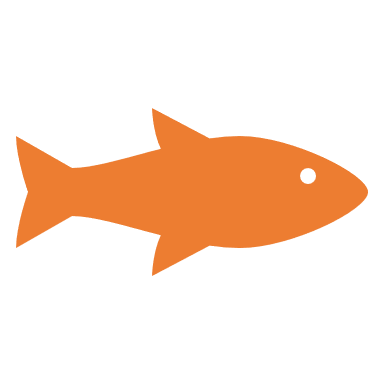 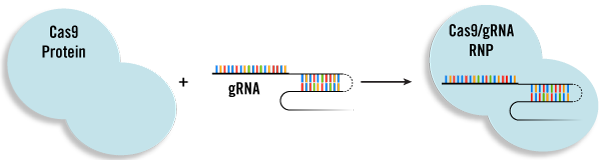 C942A
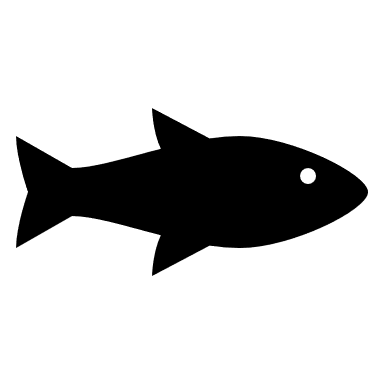 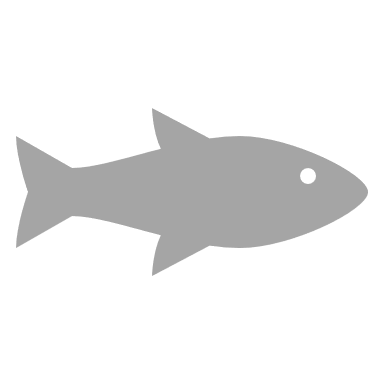 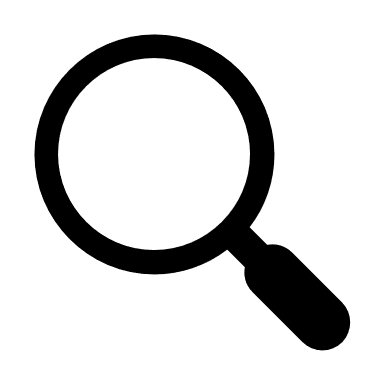 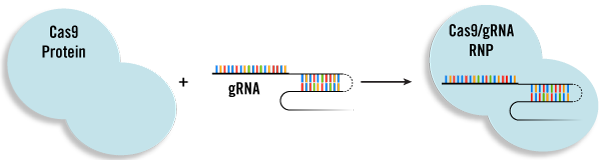 G953T
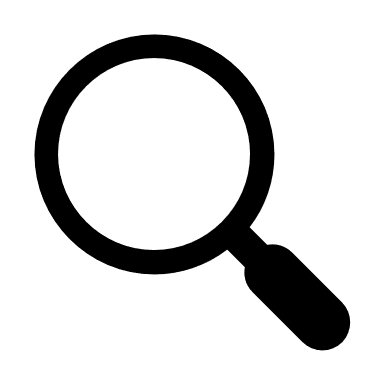 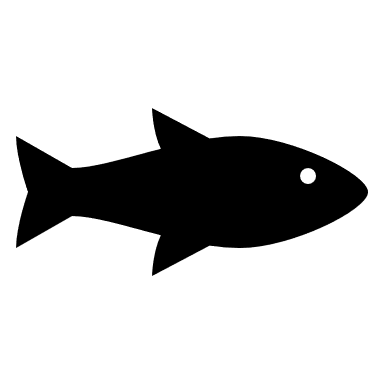 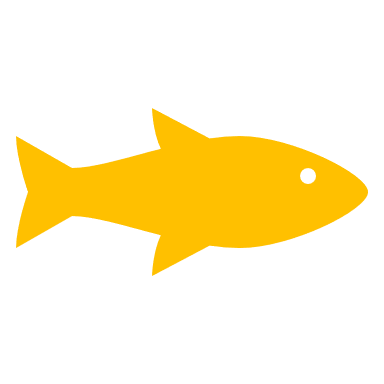 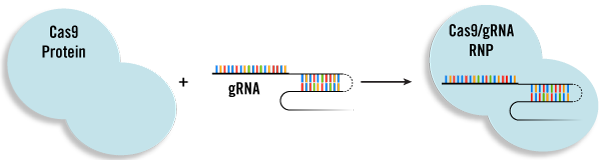 C1072A
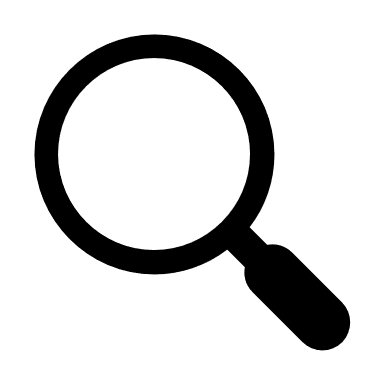 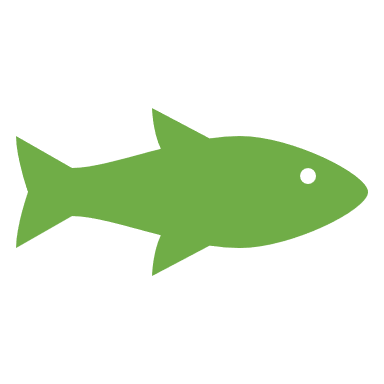 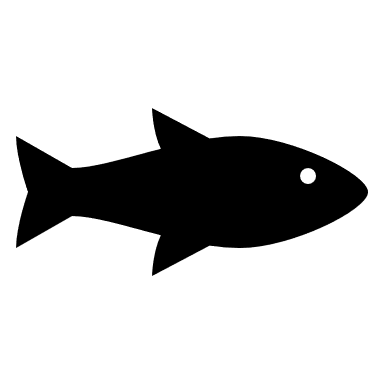 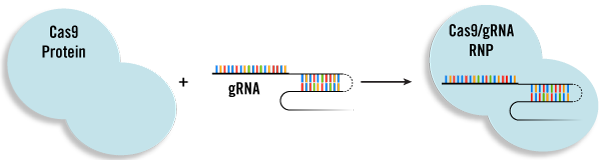 G1580T
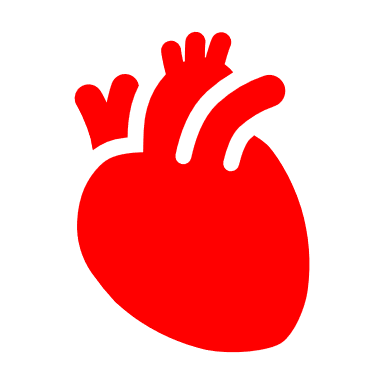 13
Hypothesis 2: Genes related to aortic valve development will be dysregulated with knockdown of NOTCH1
GEO
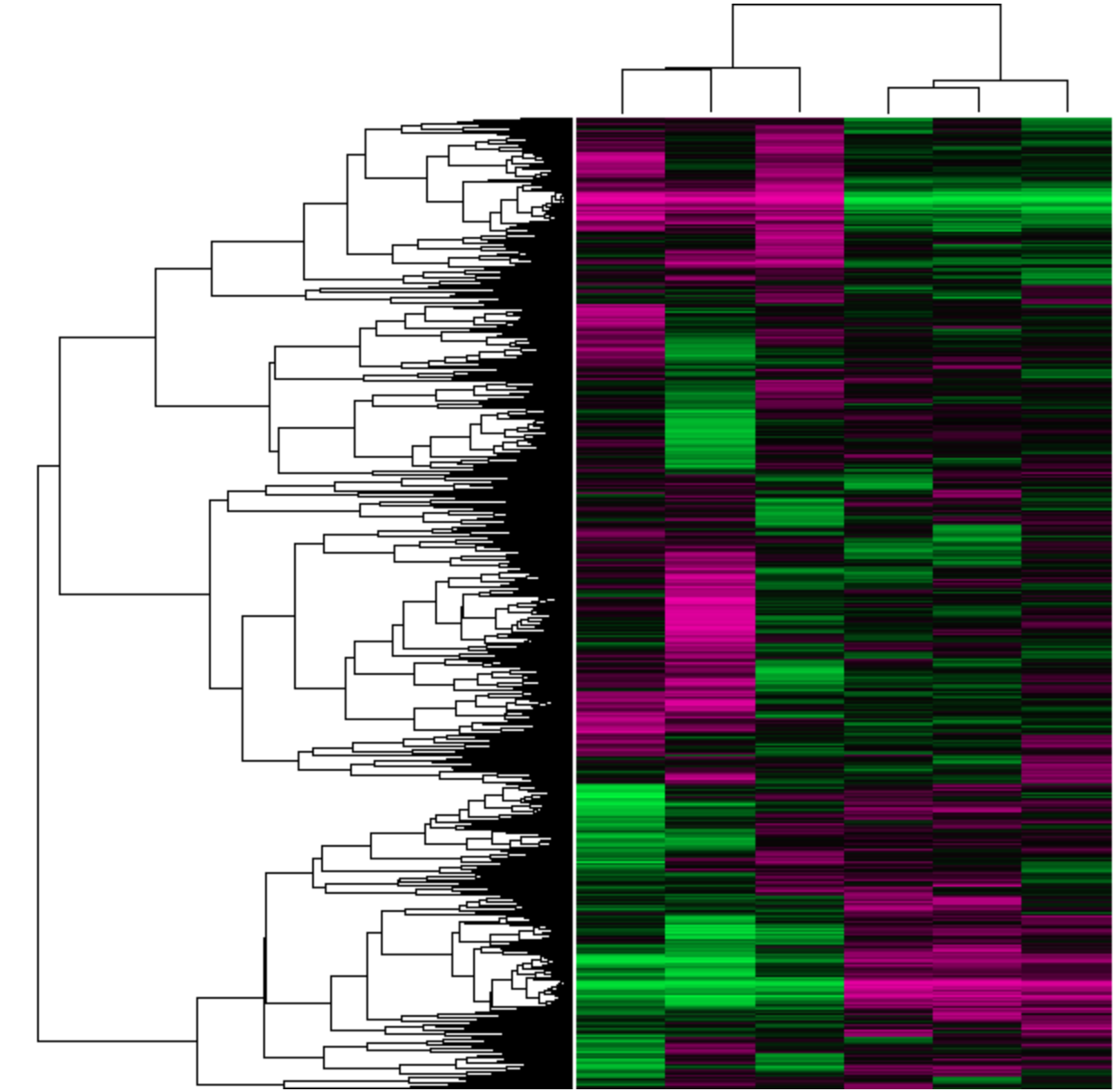 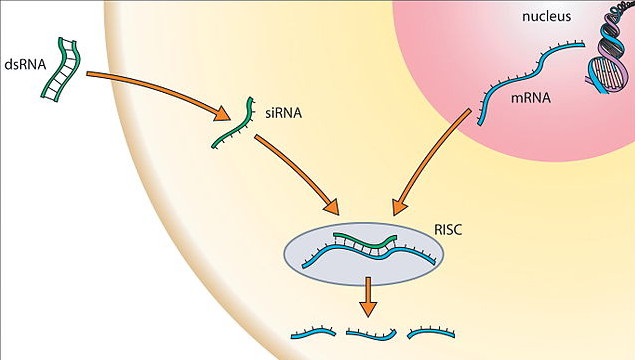 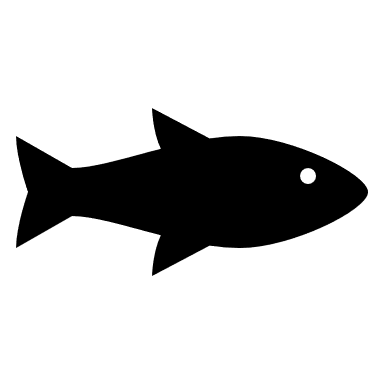 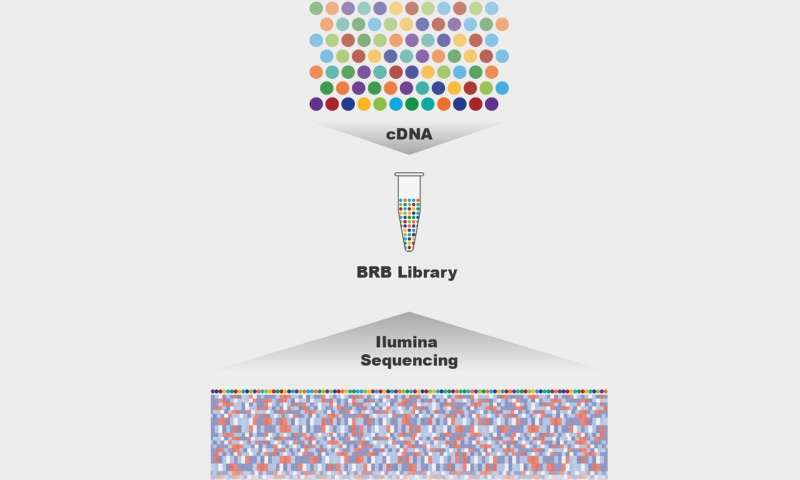 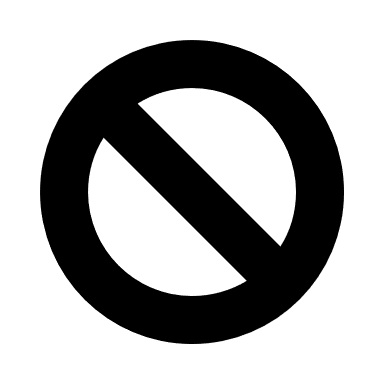 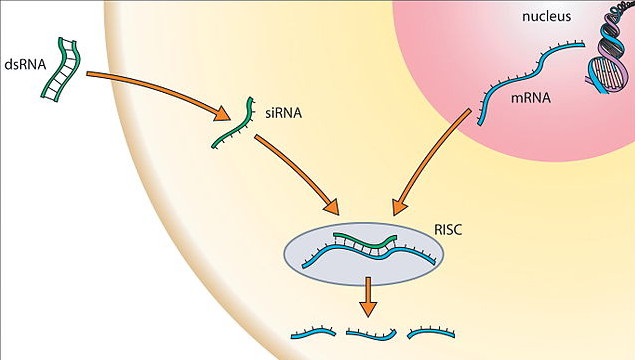 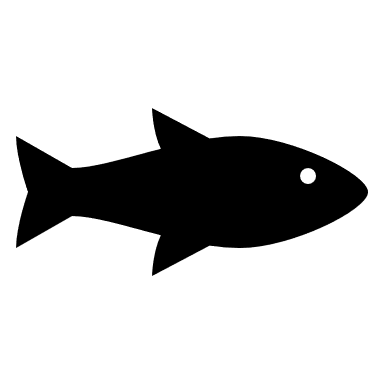 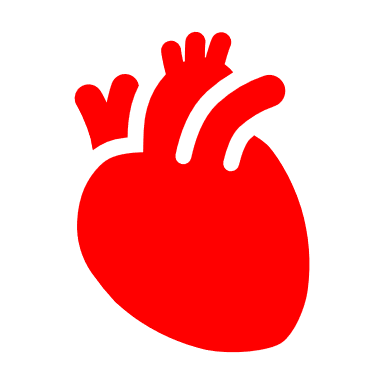 14
AIM 2: Identify genes aberrantly expressed upon NOTCH1 knockdown and their function
Actin filament associated protein 1 like 2 (AFAP1L2)
Elastin (ELN)
Cadherin 11 (CDH11)
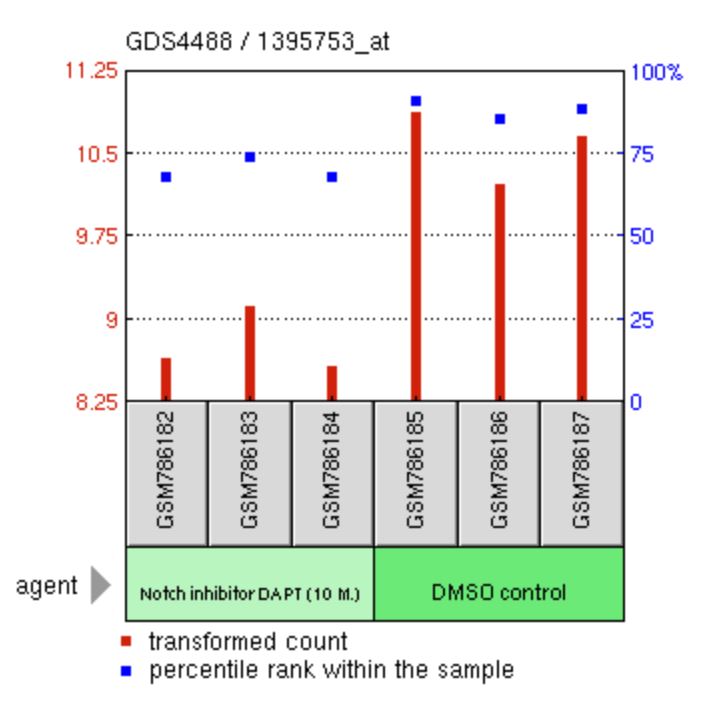 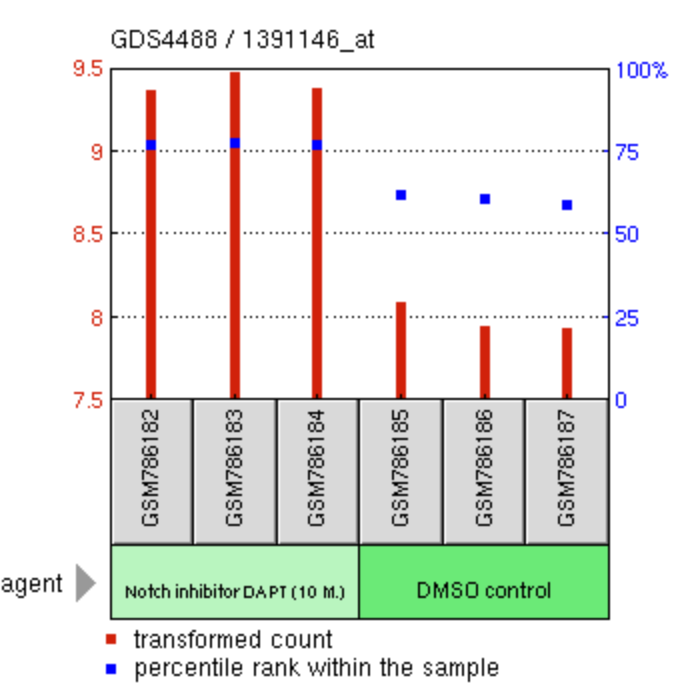 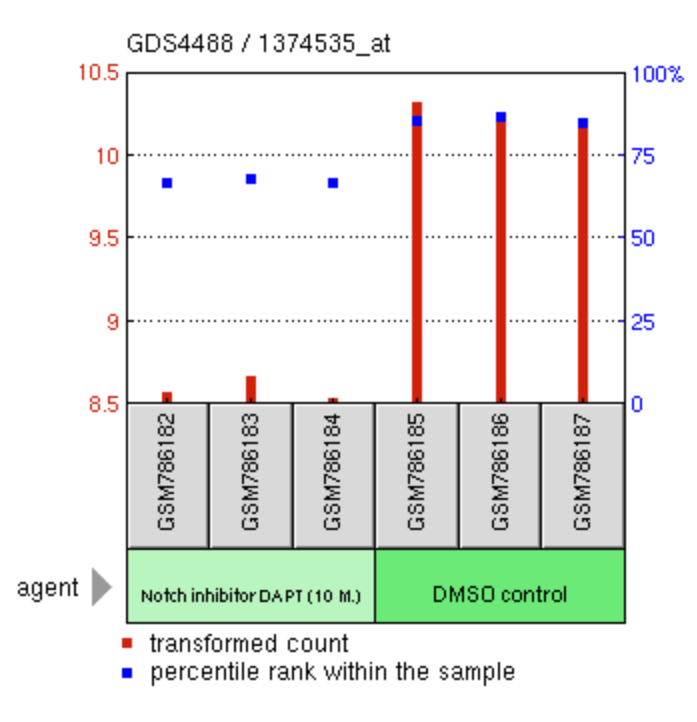 From “Notch1 signaling inhibition effect on aortic valve interstitial cells” (GDS4488)
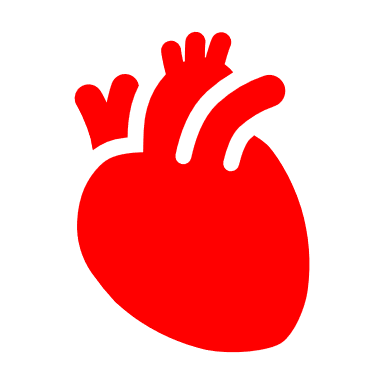 15
AIM 2: Identify genes aberrantly expressed upon NOTCH1 knockdown and their function
KD
DMSO
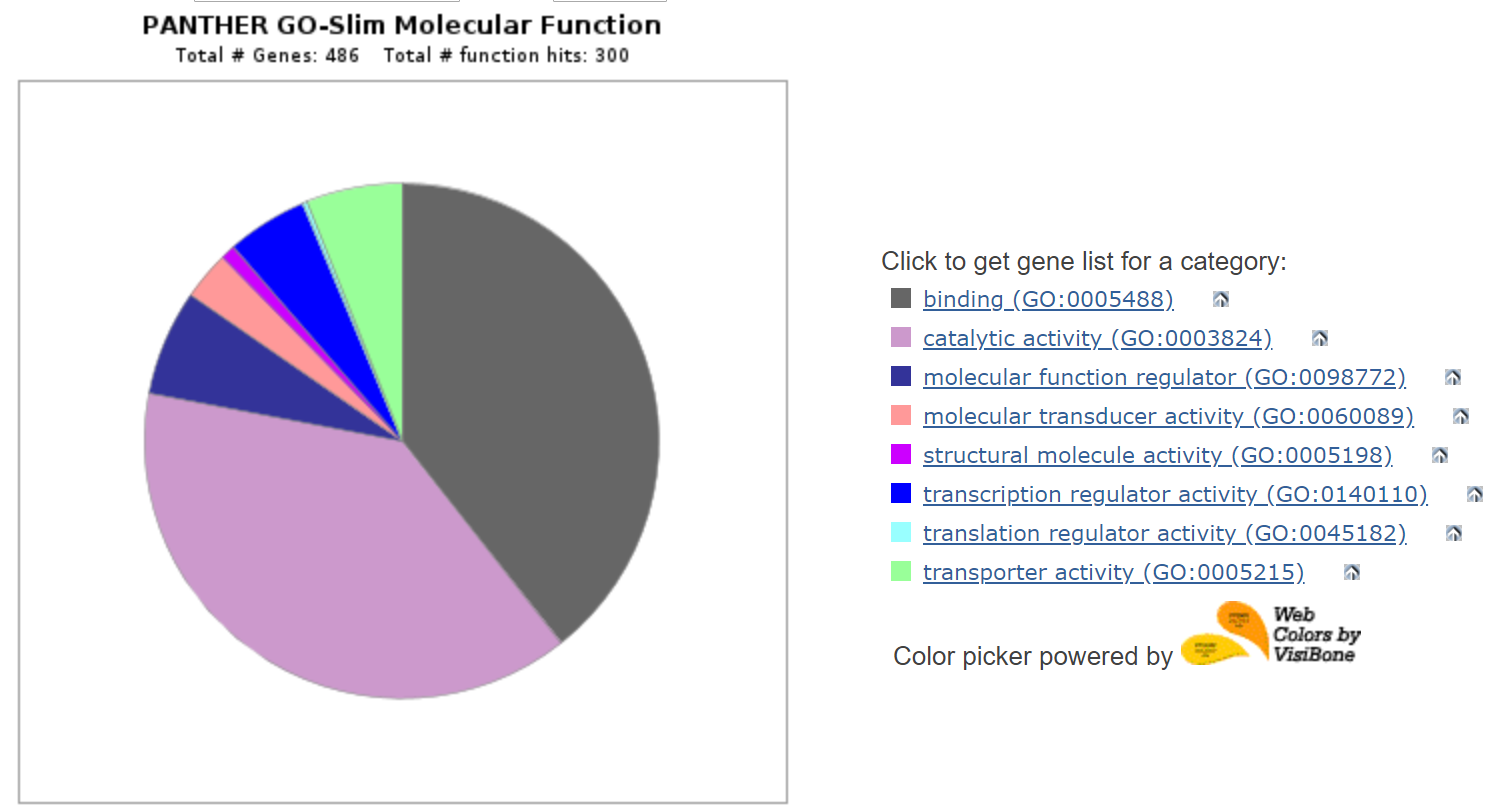 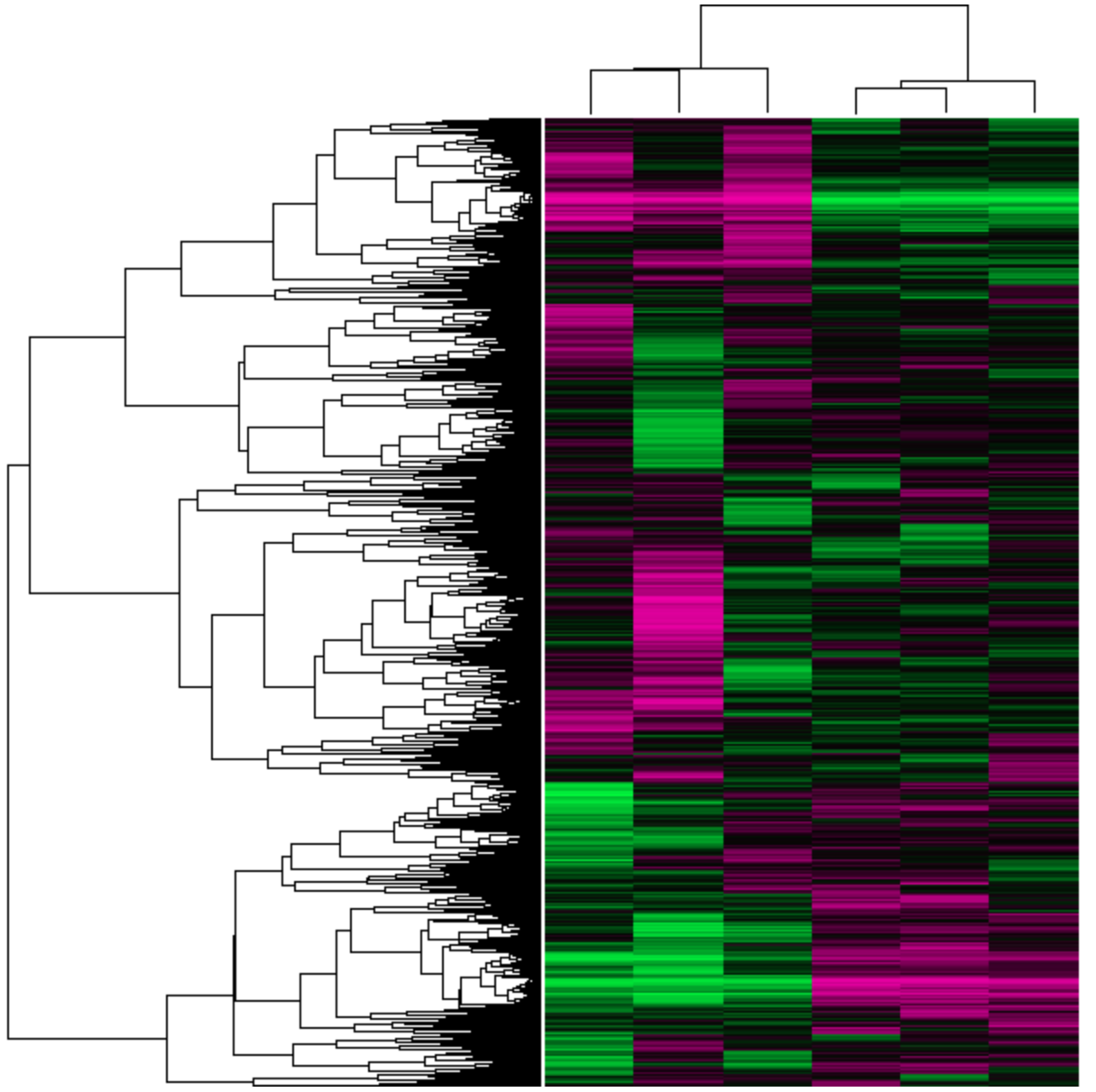 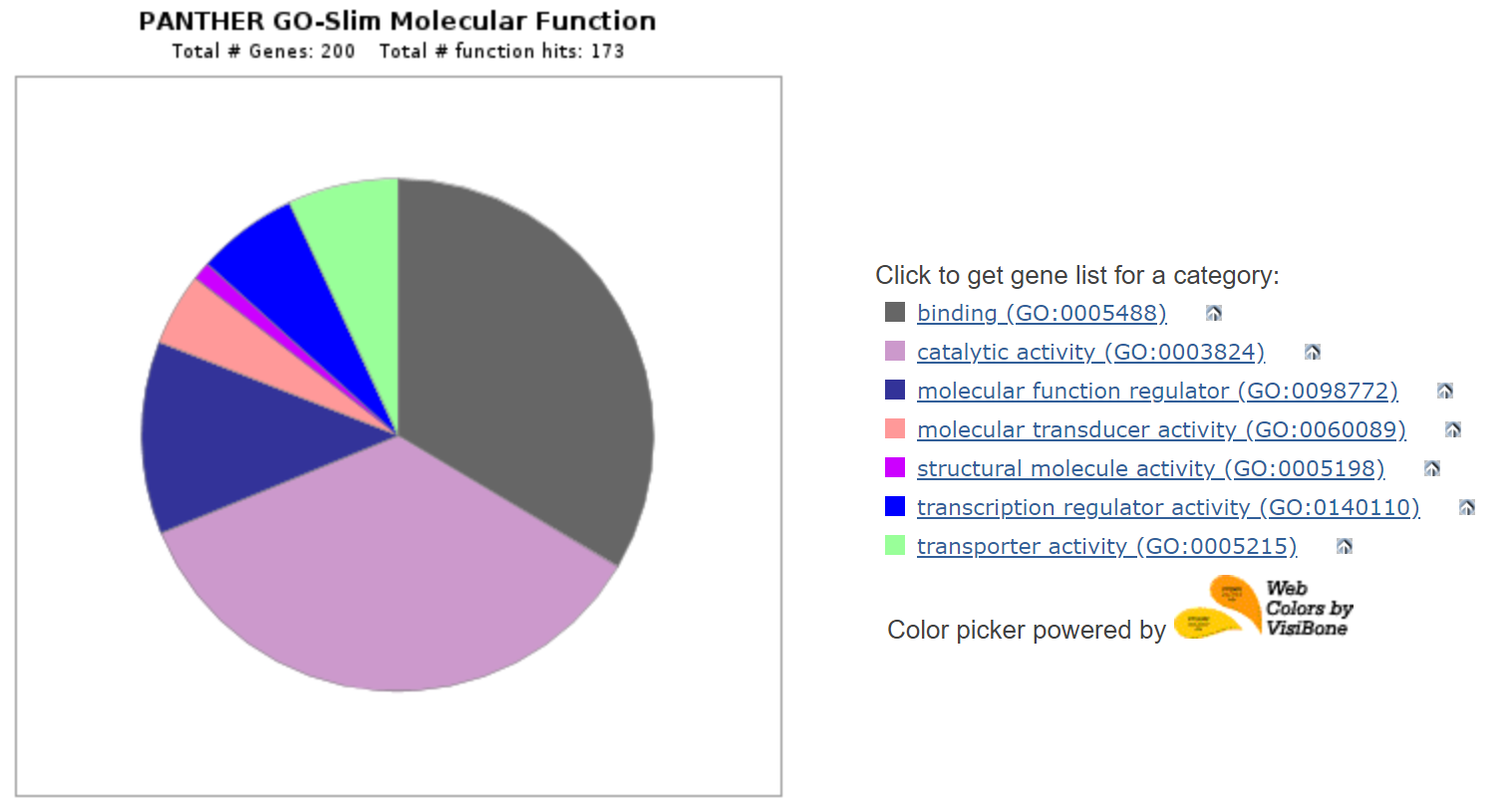 Pink = Upregulated Green = Downregulated
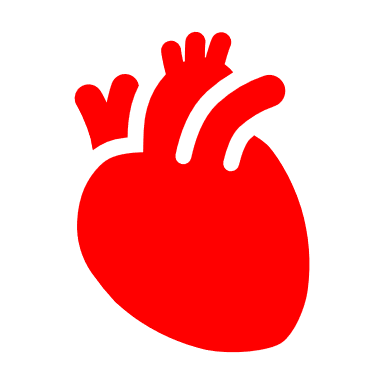 16
Hypothesis 3: NOTCH1 mutation leads to impaired interaction of proteins critical to aortic valve formation
STRING
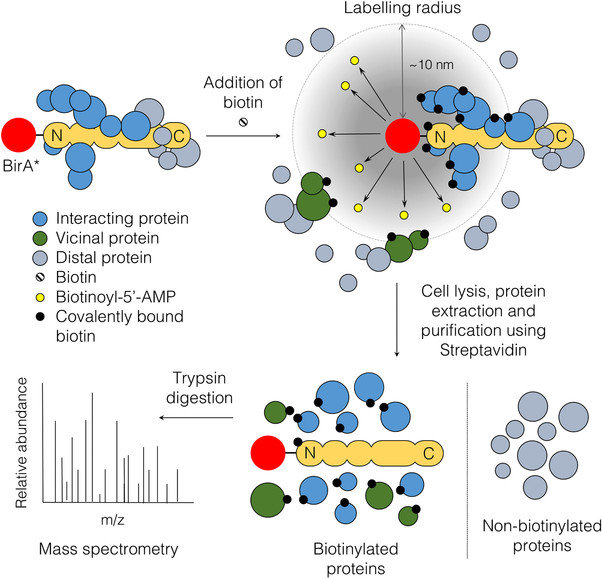 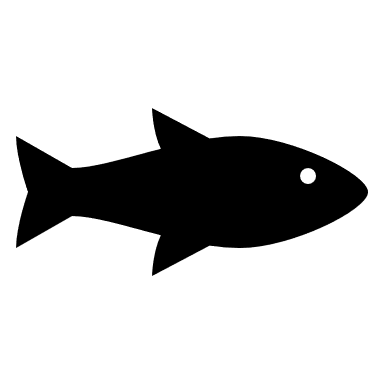 WT
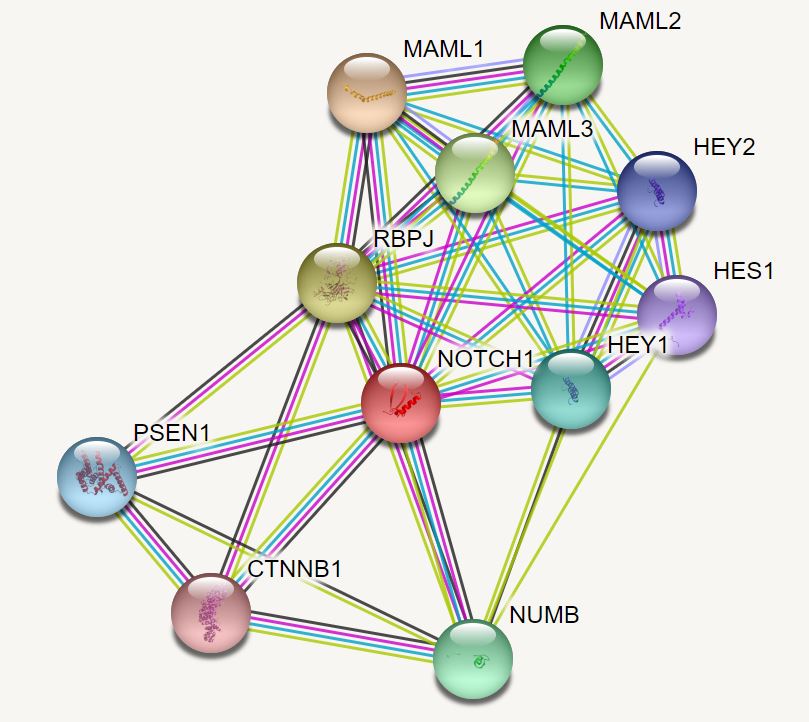 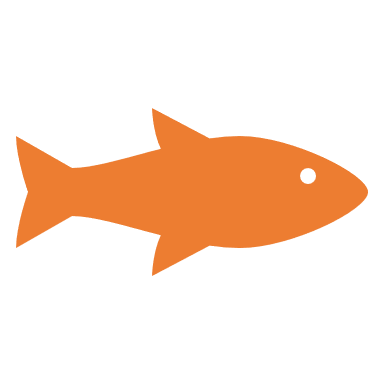 C942A
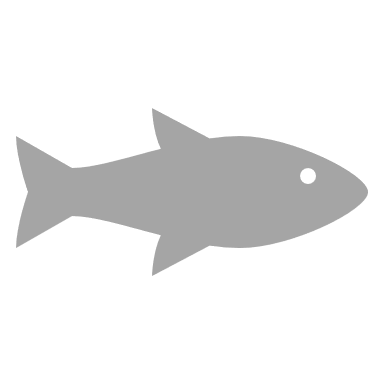 G953T
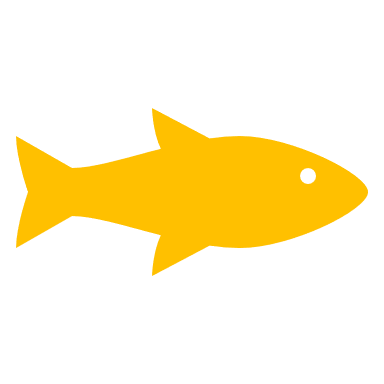 C1072A
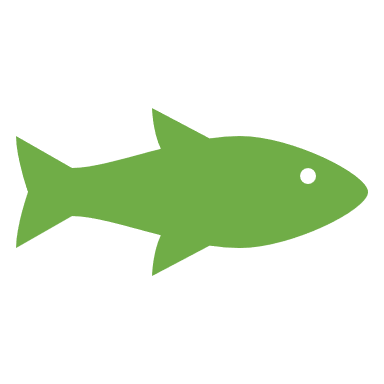 G1580T
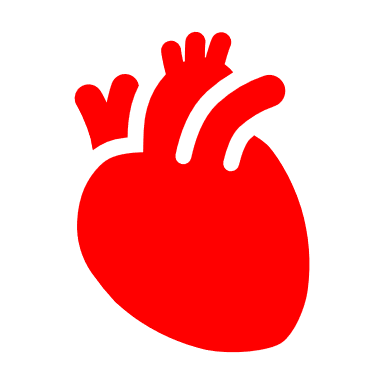 17
AIM 3: Compare protein interactions of WT and mutant NOTCH1 lines
NOTCH Ligands
Mastermind-like Transcriptional Coactivators
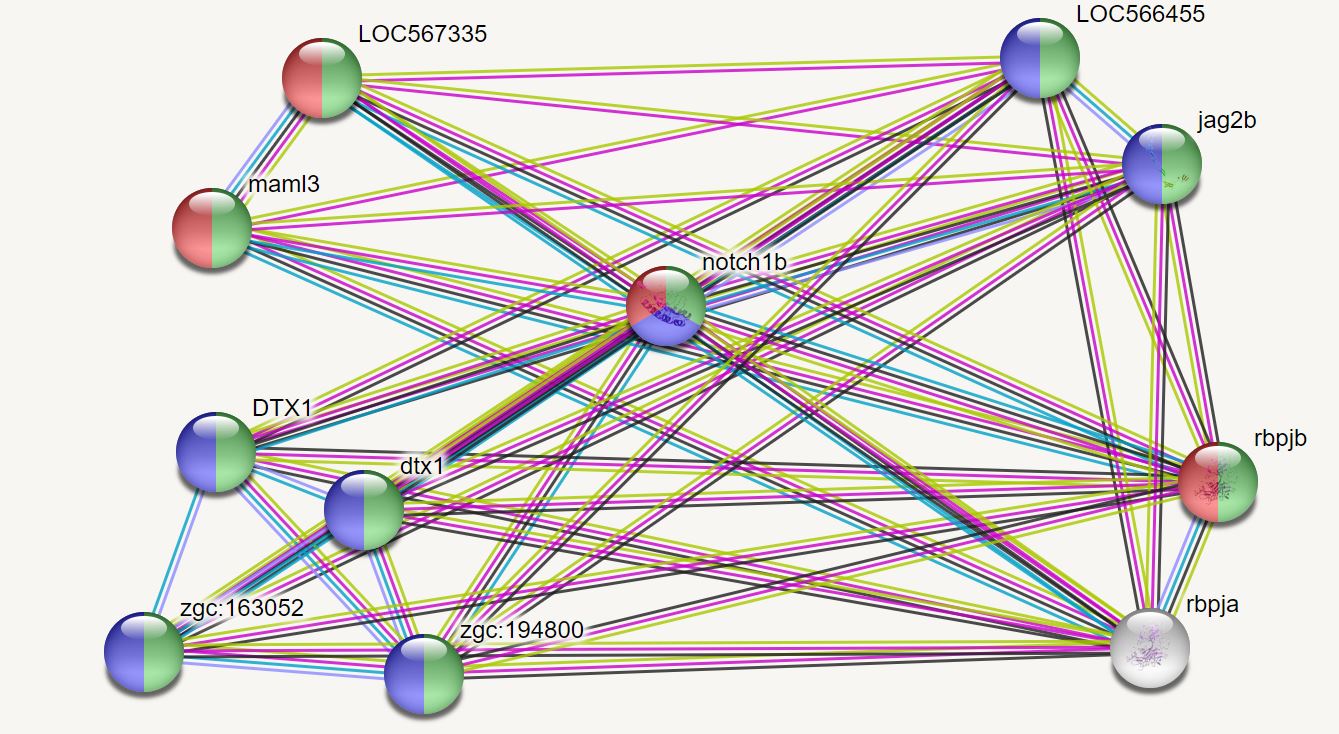 Immunoglobulin Recombination Signal Proteins
E3 Ubiquitin Ligases
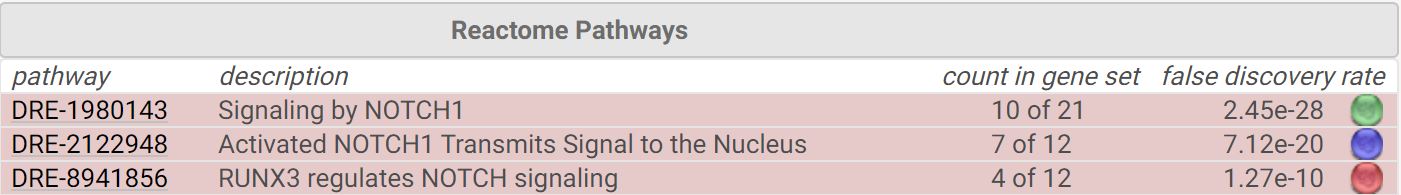 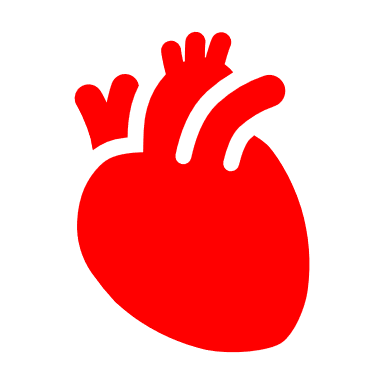 18
AIM 3: Compare protein interactions of WT and mutant NOTCH1 lines
E3 Ubiquitin Ligases
Mastermind-like Transcriptional Coactivators
Dtx
Dtx1
Zgc 162053
Zgc 194800
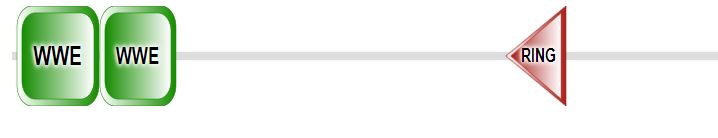 Loc567335
Maml3
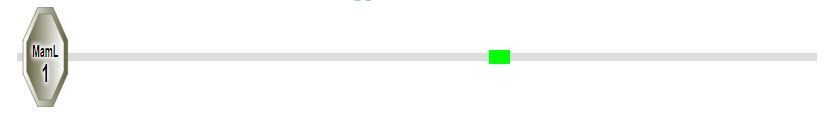 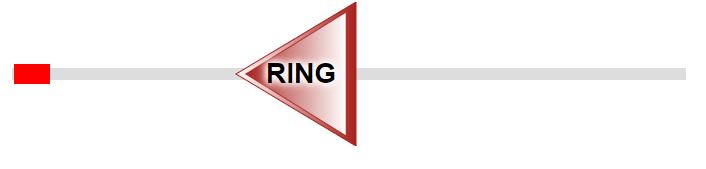 NOTCH Ligands
Loc566455

Jag2b
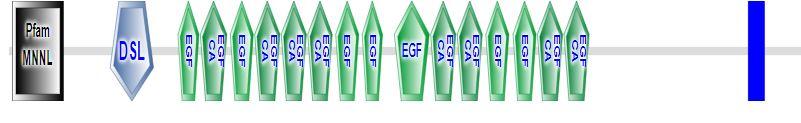 Immunoglobulin Recombination Signal Proteins
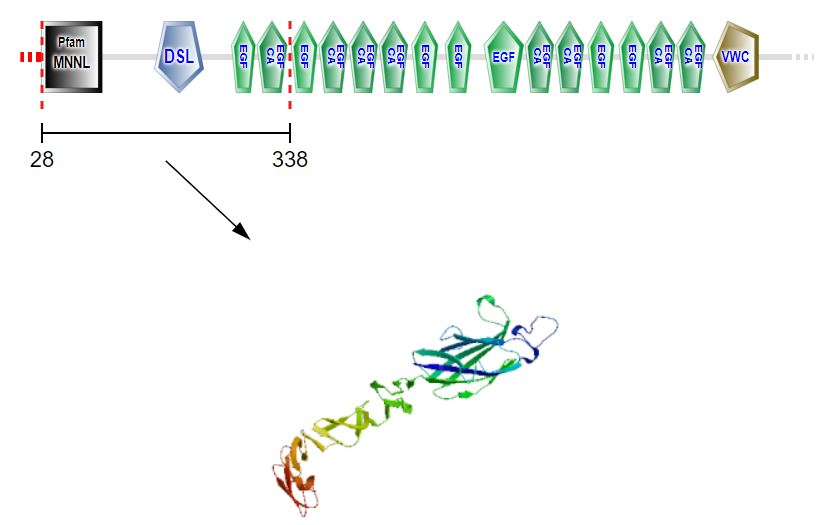 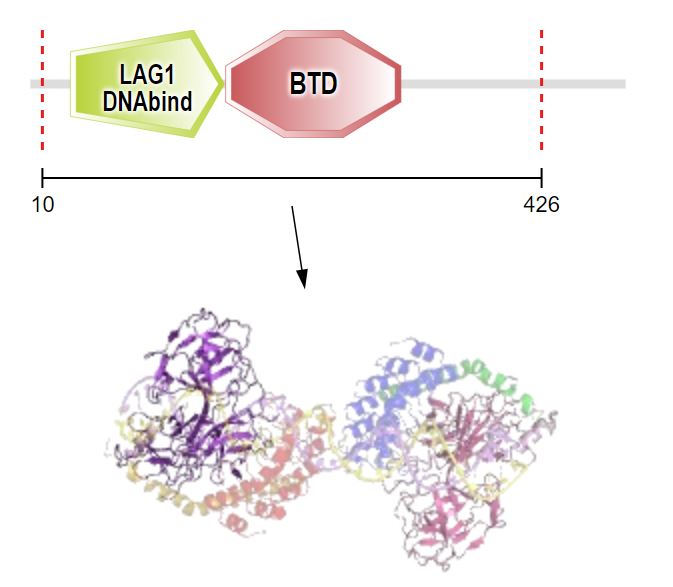 Rbpja
Rbpjb
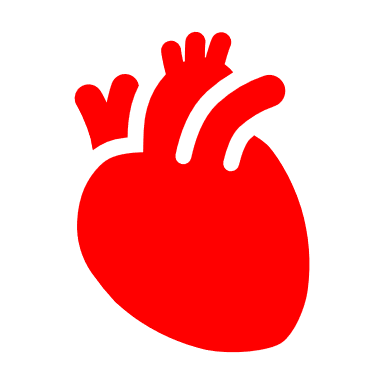 19
AIM 3: Compare protein interactions of WT and mutant NOTCH1 lines
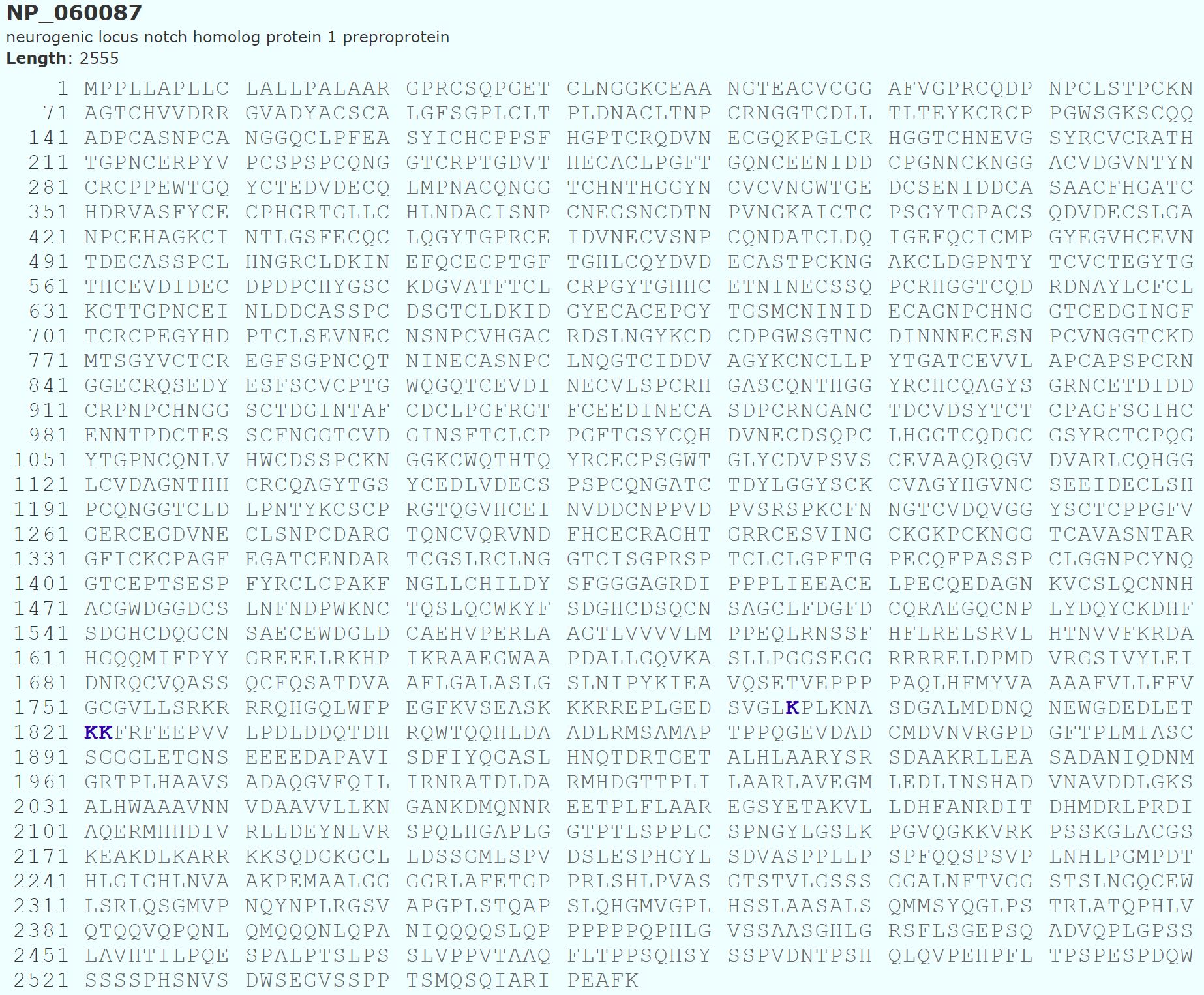 Human ubiquitination sites (K1795, 1821, and 1822)
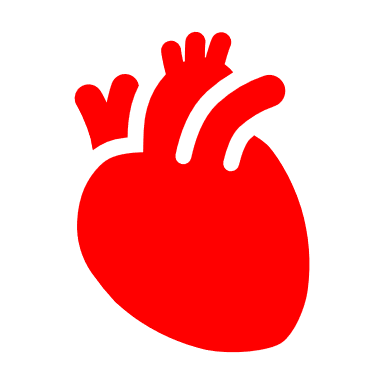 20
AIM 3: Compare protein interactions of WT and mutant NOTCH1 lines
Human tyrosine phosphorylation sites
Human Serine Phosphorylation Sites
Human threonine phosphorylation sites
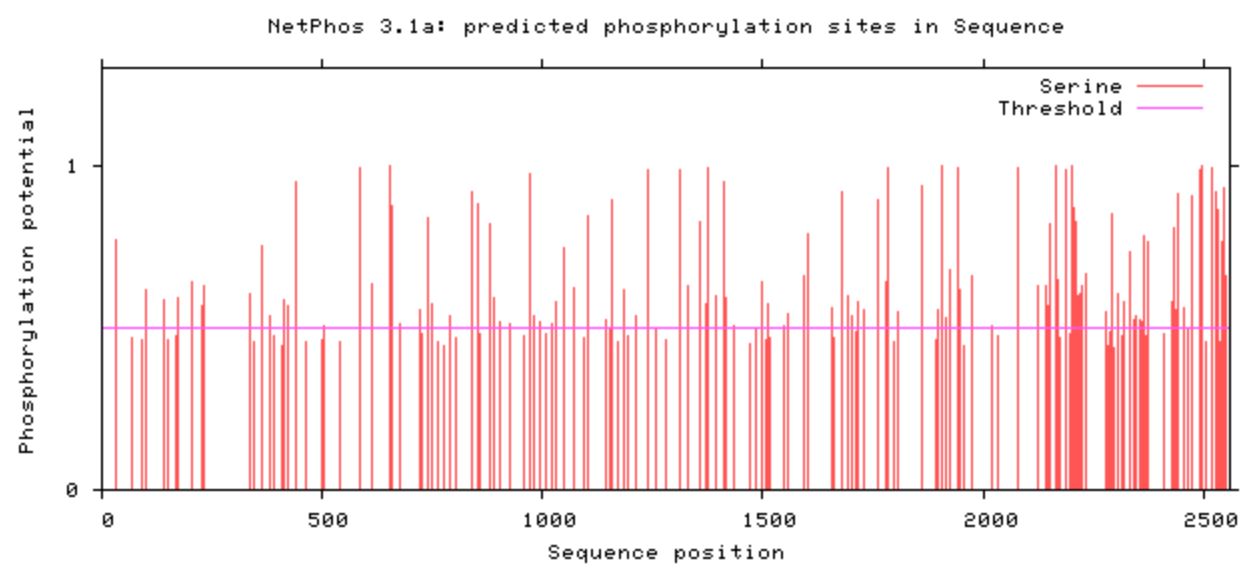 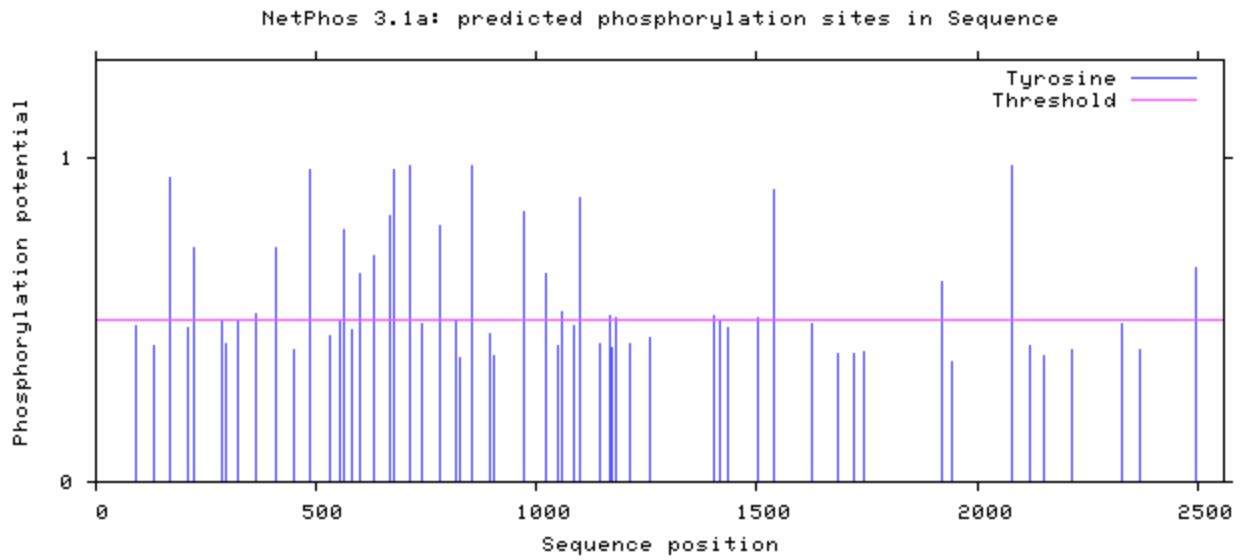 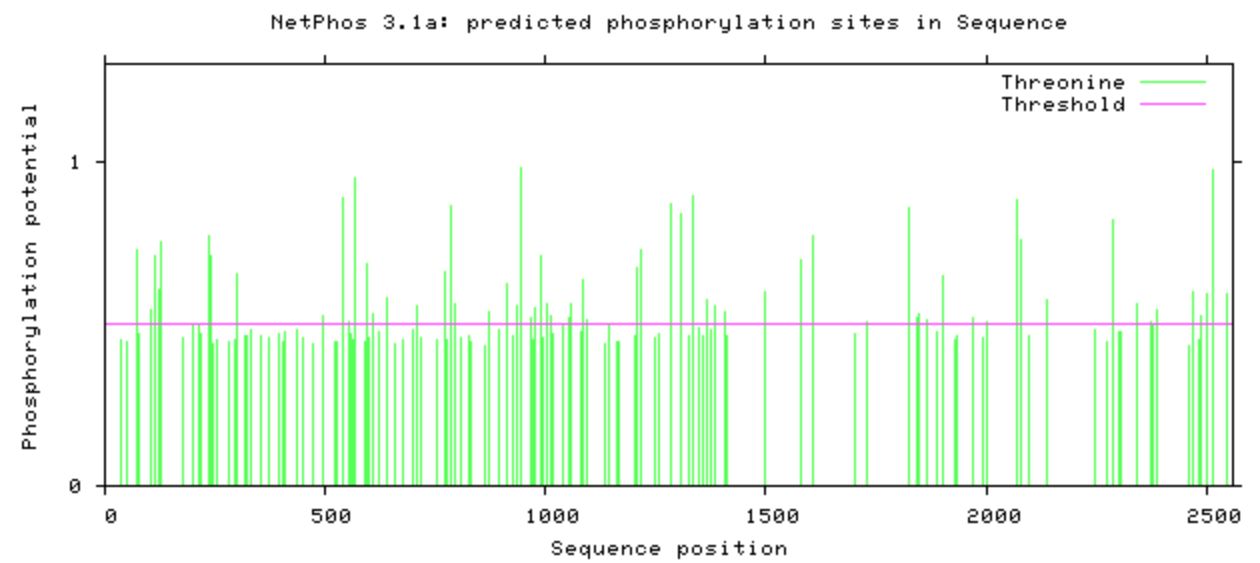 Zebrafish Serine Phosphorylation Sites
Zebrafish tyrosine phosphorylation sites
Zebrafish threonine phosphorylation sites
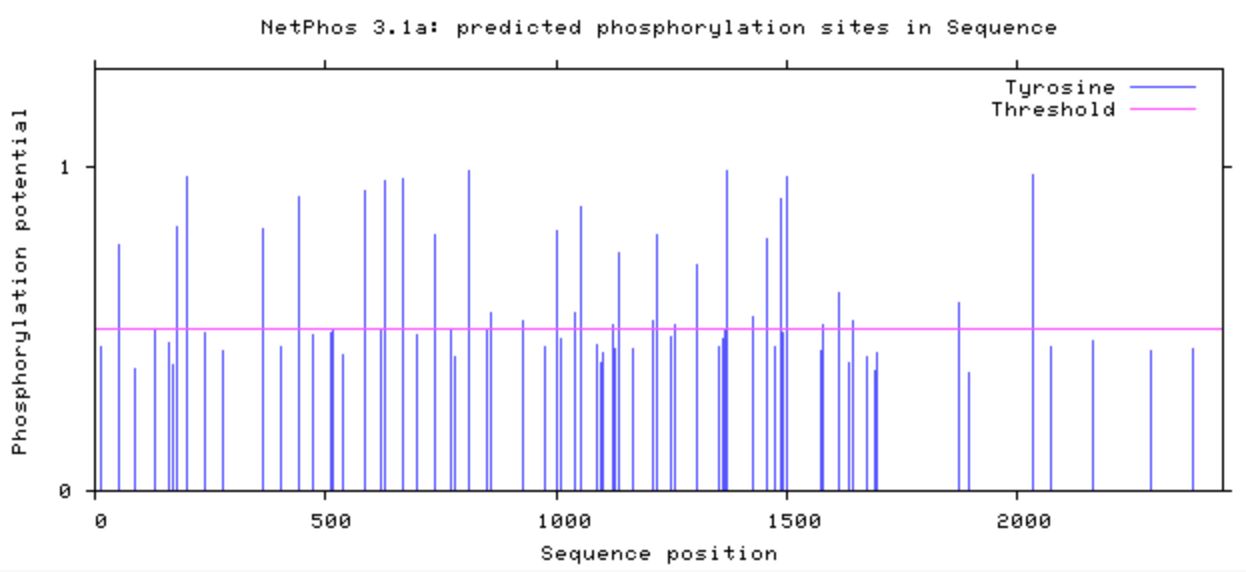 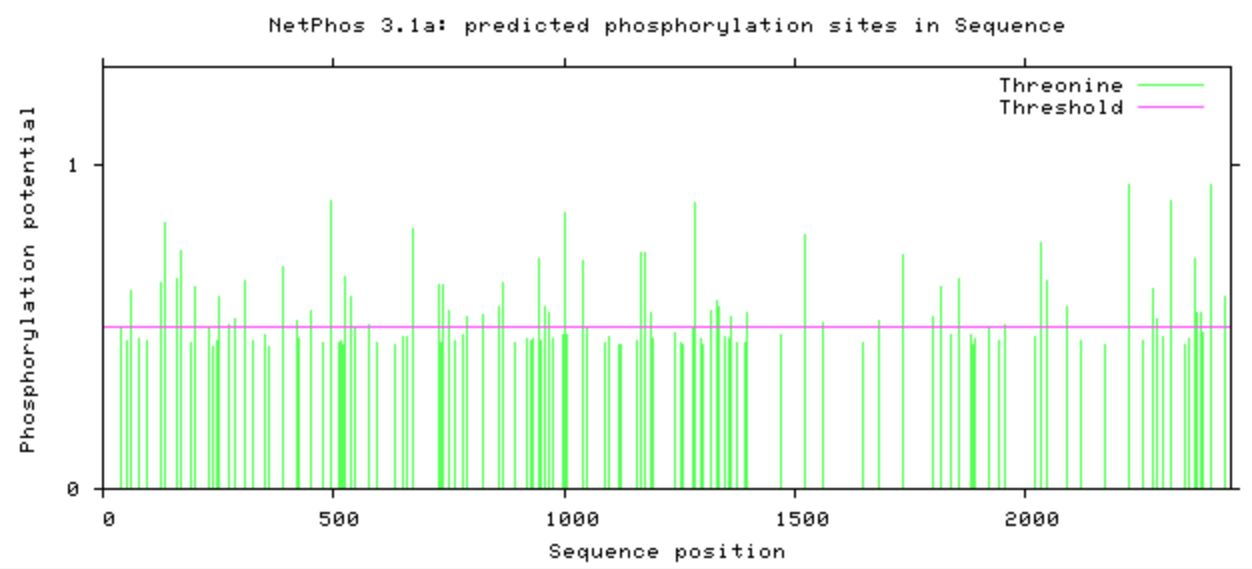 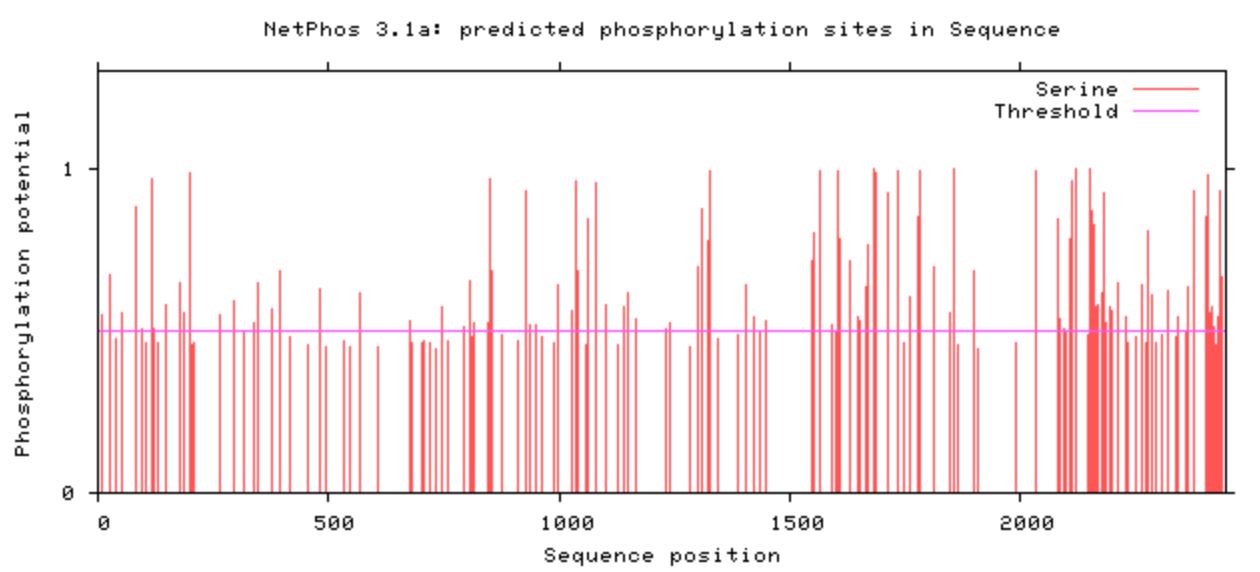 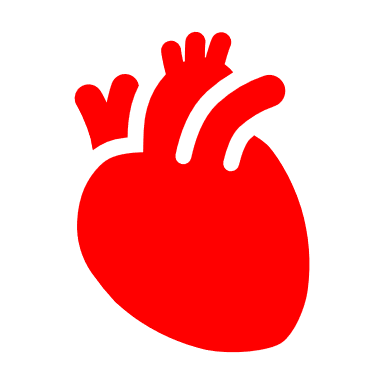 21
Image References:
https://healthblog.uofmhealth.org/Mens-Heart-Disease-Risks-Signs-perfcon
https://genetics.wisc.edu/distinguished-lectures-in-science-daniel-colon-ramos/
https://www.mayoclinic.org/diseases-conditions/aortic-valve-disease/symptoms-causes/syc-20355117
https://www.heart-valve-surgery.com/Images/bicuspid-aortic-valve-comparison.jpg
https://www.johnmuirhealth.com/content/dam/jmh/Dept-Specific/cardiac-services/as_hearts.jpg
https://images.medindia.net/patientinfo/950_400/symptoms-signs-of-bicuspid-aortic-valve.jpg
https://image.freepik.com/freie-ikonen/bar-seitenansicht-silhouette_318-42619.jpg
https://image.flaticon.com/icons/svg/47/47197.svg
http://imageog.flaticon.com/icons/png/512/47/47096.png?size=1200x630f&pad=10,10,10,10&ext=png&bg=FFFFFFFF
https://photos.gograph.com/thumbs/CSP/CSP418/bat-silhouette-stock-illustration_k19082699.jpg
http://imageog.flaticon.com/icons/png/512/47/47240.png?size=1200x630f&pad=10,10,10,10&ext=png&bg=FFFFFFFF
https://upload.wikimedia.org/wikipedia/commons/thumb/d/d8/Person_icon_BLACK-01.svg/721px-Person_icon_BLACK-01.svg.png
https://image.freepik.com/free-icon/monkey_318-62892.png
https://image.freepik.com/free-icon/chicken-symbol_318-10389.jpg
https://image.shutterstock.com/image-photo/image-450w-59417659.jpg
https://media.istockphoto.com/vectors/vector-set-of-black-aquarium-fish-silhouettes-with-text-vector-id1145856310?k=6&m=1145856310&s=612x612&w=0&h=gOnb4kwuztGEmfrxQpe4RoNNW3OkwoTyLOnIHelnWYE=
https://d30y9cdsu7xlg0.cloudfront.net/png/40840-200.png
https://imageog.flaticon.com/icons/png/512/47/47217.png?size=1200x630f&pad=10,10,10,10&ext=png&bg=FFFFFFFF
van Opbergen C, van der Voorn S, et al. Cardiac Ca2+ signalling in zebrafish: Translation of findings to man. Prog Biophys Mol Biol. 2018 Oct;138:45-58. doi: 10.1016/j.pbiomolbio.2018.05.002
Li M, Hu X, et al. Overexpression of miR-19b Impairs Cardiac Development in Zebrafish by Targeting ctnnb1. Cell Physiol Biochem 2014;33:1988-2002; https://doi.org/10.1159/000362975
Camarata T, Krcmery J, et al. Pdlim7 (LMP4) regulation of Tbx5 specifies zebrafish heart atrio-ventricular boundary and valve formation. Dev Biol. 2010;337(2):233–245. doi:10.1016/j.ydbio.2009.10.039
Page D, Miossec M, et al. Deleterious genetic variants in NOTCH1 are a major contributor to the incidence of non-syndromic Tetralogy of Fallot. bioRxiv 300905; doi: https://doi.org/10.1101/300905
https://www.genome.gov/sites/default/files/tg/en/illustration/zebrafish.jpg
https://www.mirusbio.com/assets/figures/crispr-rnp-delivery-approach.png
https://www.the-scientist.com/news-opinion/rnais-future-in-drug-target-screening-31651
https://phys.org/news/2019-04-brb-seq-quick-cheaper-future-rna.html
Acharya A, Hans C, Koenig S, et al. Inhibitory role of Notch1 in calcific aortic valve disease. PLoS One. 2011;6(11):e27743. doi:10.1371/journal.pone.0027743
Varnaitė R, MacNeill S. Meet the neighbors: Mapping local protein interactomes by proximity-dependent labeling with BioID. Proteomics. 2016;16(19):2503–2518. doi:10.1002/pmic.201600123